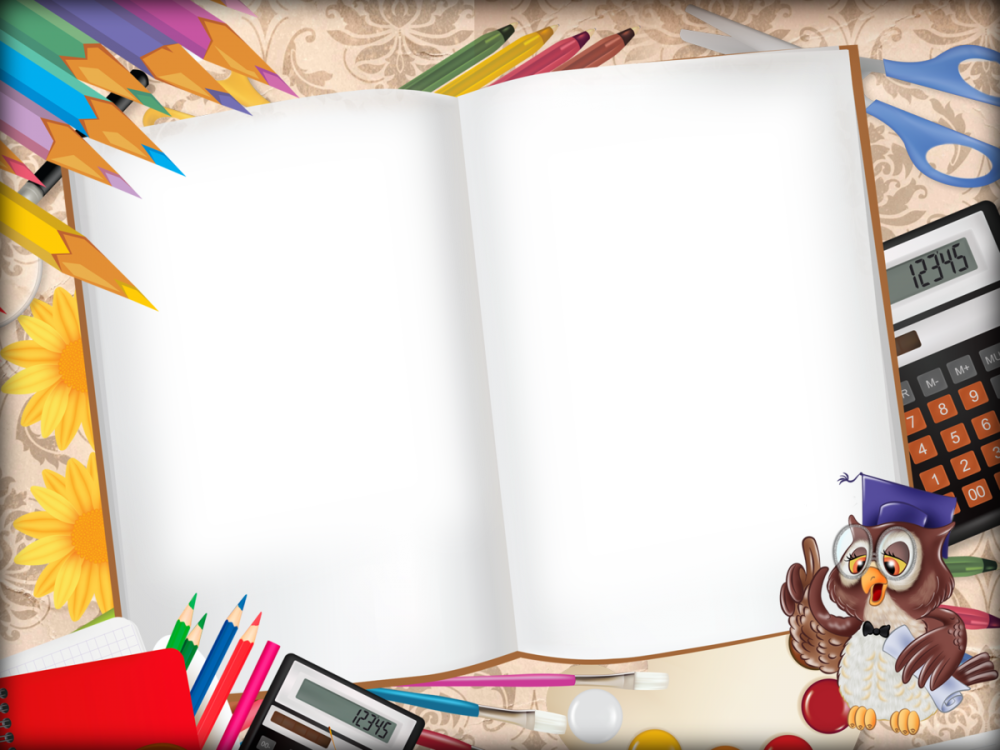 АҚМОЛА ОБЛЫСЫ БІЛІМ БАСҚАРМАСЫНЫҢ ЗЕРЕНДІ АУДАНЫ БОЙЫНША БІЛІМ БӨЛІМІНІҢ ЖАНЫНДАҒЫ ЗЕРЕНДІ АУЫЛЫНЫҢ "АРАЙЛЫ" БӨБЕКЖАЙЫ МЕМЛЕКЕТТІК КОММУНАЛДЫҚ ҚАЗЫНАЛЫҚ КӘСІПОРНЫ
Мектепке дейінгі ұйым 
әдіскерінің портфолиосы

Портфолио методиста дошкольной организации



2023ж.
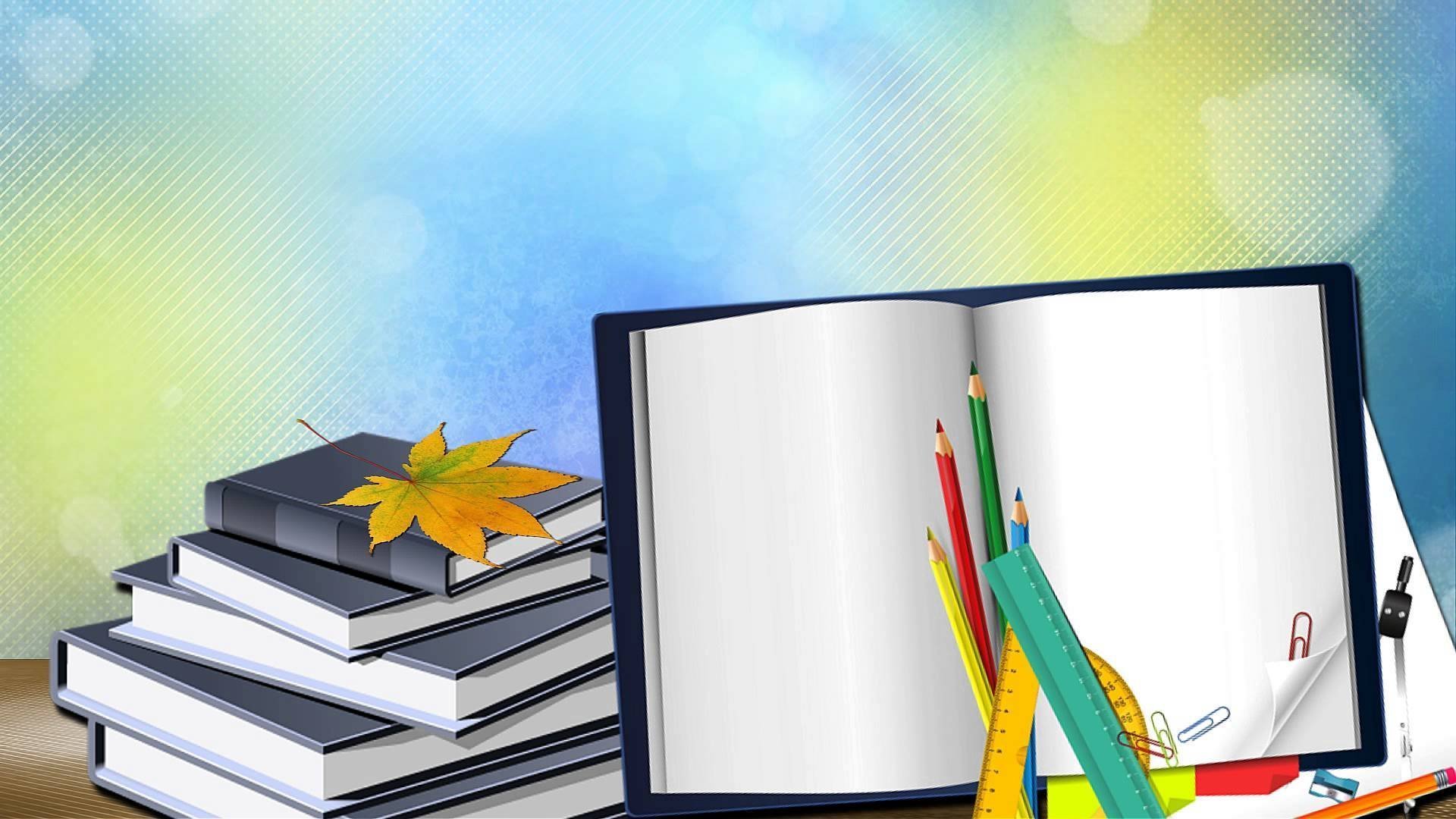 МКҚК “Арайлы” бөбекжайы
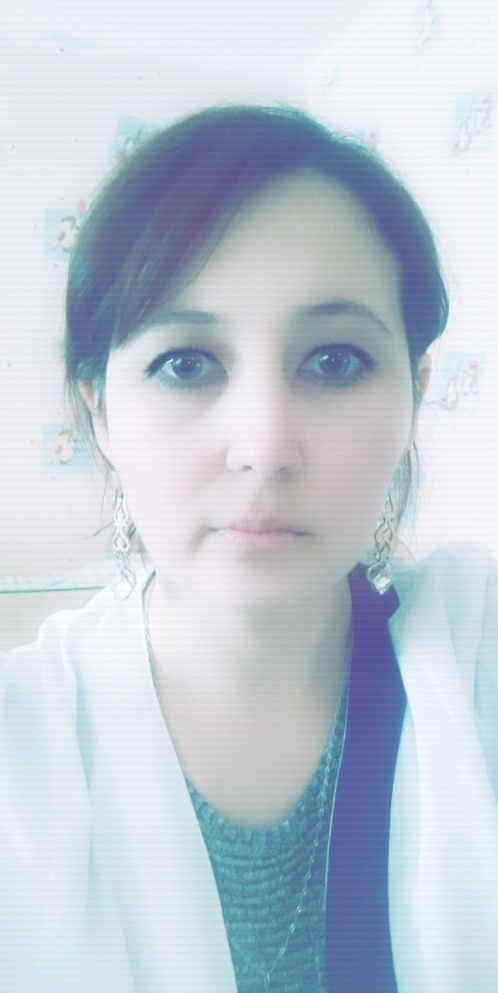 Т.А.Ә.     Ерёмина 
          Любовь  Алексеевна
   БІЛІМІ: Жоғары
     ЛАУАЗЫМЫ: Әдіскер
     ЖАЛПЫ ПЕДАГОГИКАЛЫҚ ЕҢБЕК ӨТІЛІ: 12 жыл
    ЛАУАЗЫМДАҒЫ ЕҢБЕК ӨТІЛІ: 7 жыл
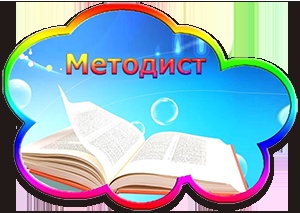 Әдіскер
Жалпы мәліметтер/ общие сведения
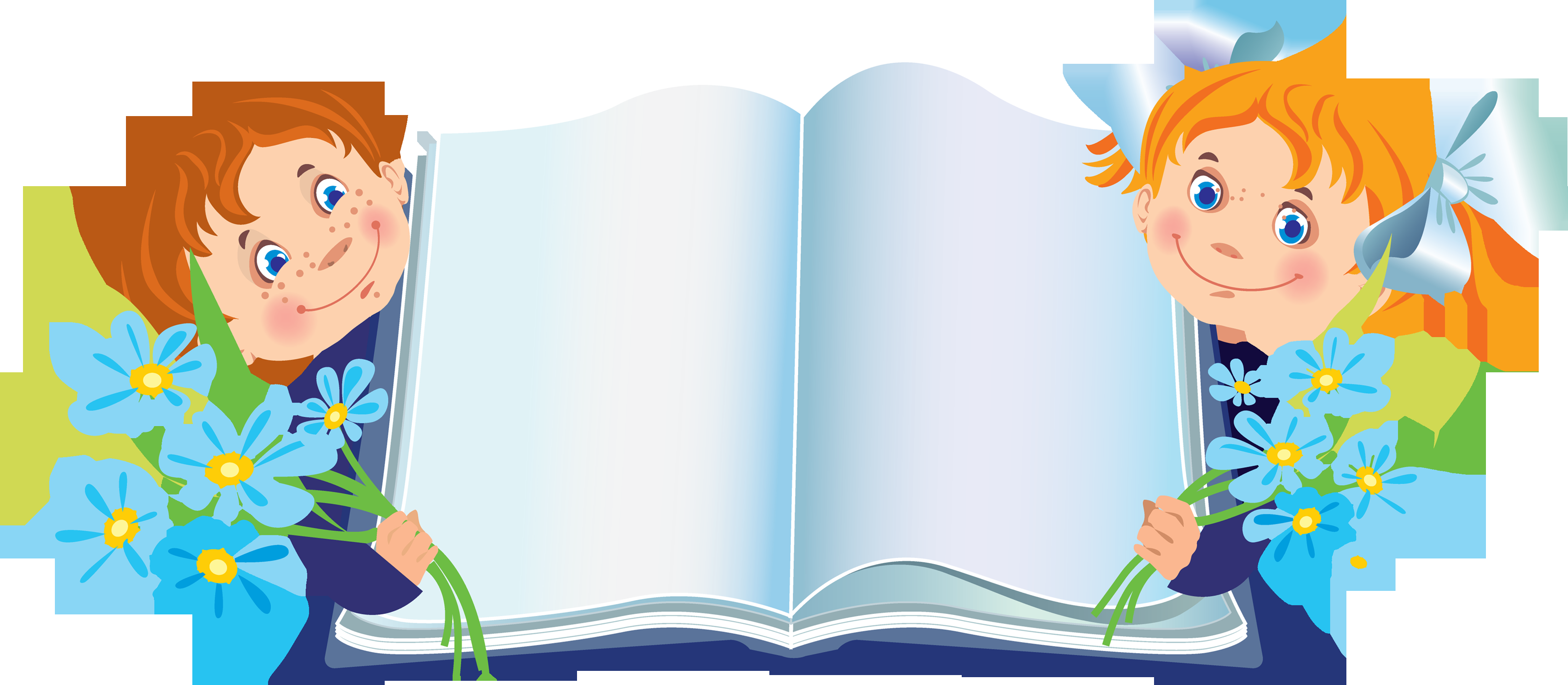 Жеке куәлігі / Удостоверение личности
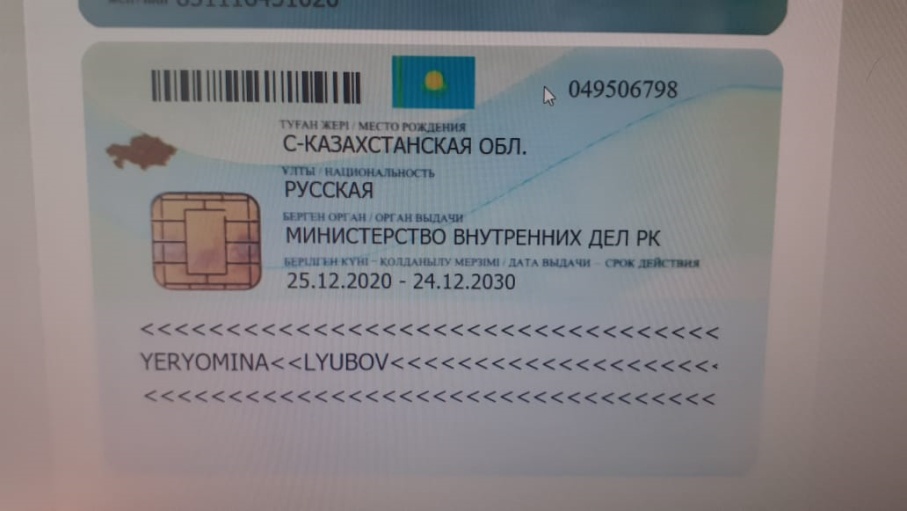 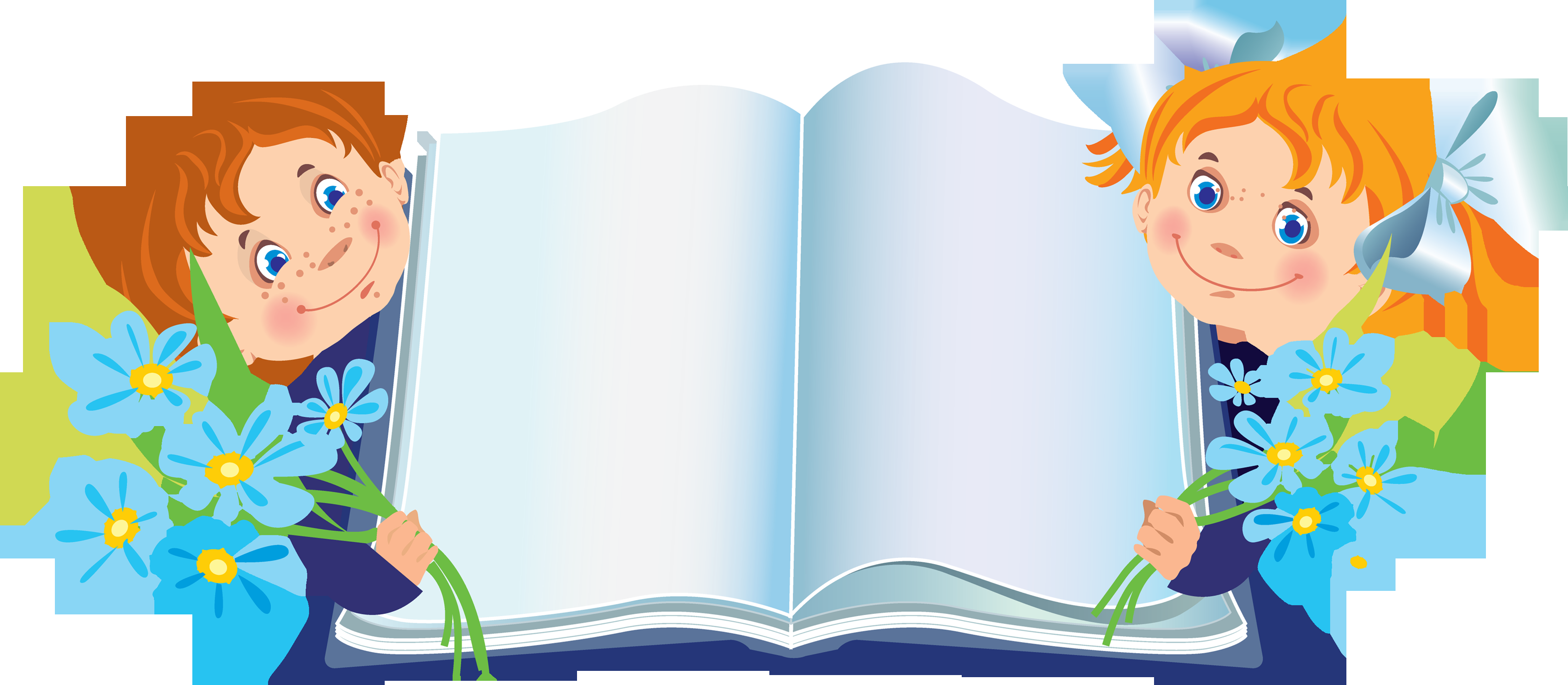 Білімі туралы жалпы мәліметтерОбщие сведения об образовании
Образование
Білімі
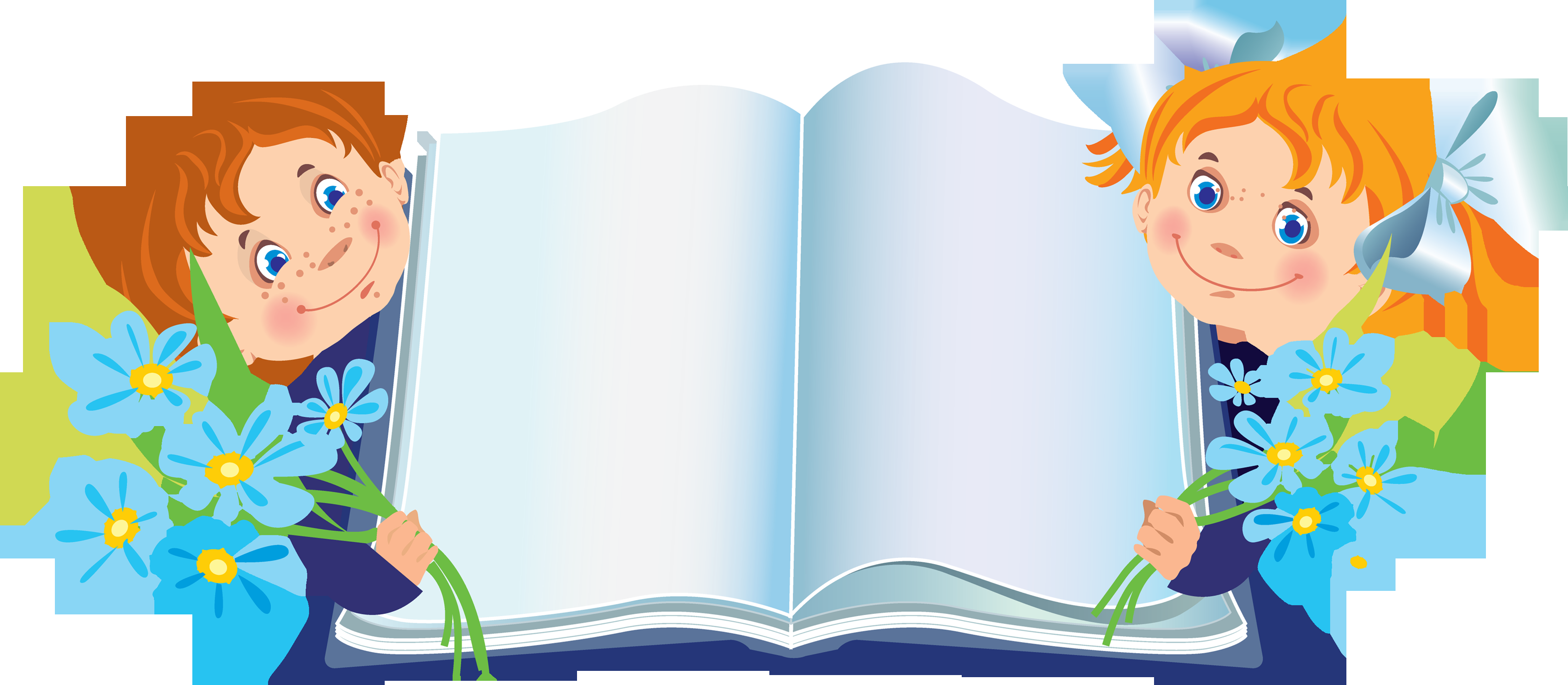 Біліктілік деңгейін арттыруПовышение уровня квалификации
Білімді жетілдіру курстарыКурсы повышения квалификации
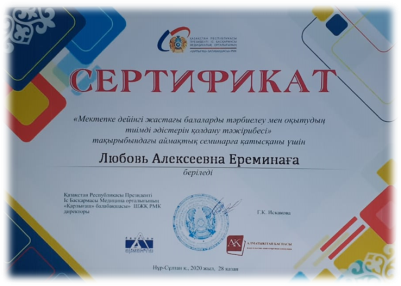 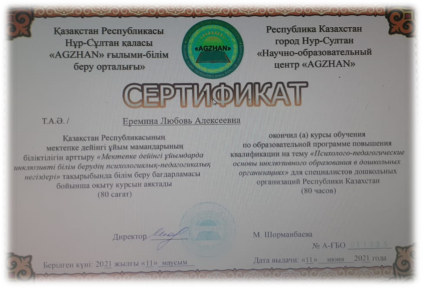 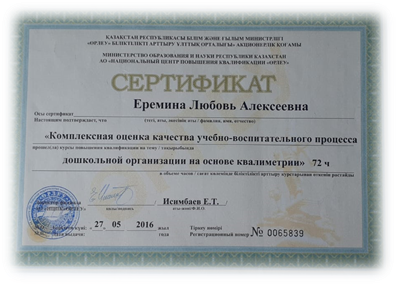 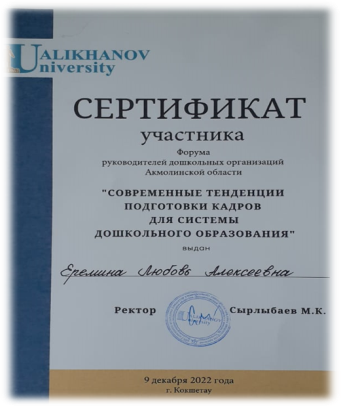 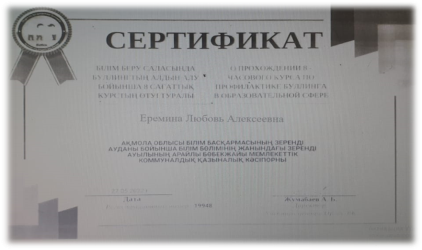 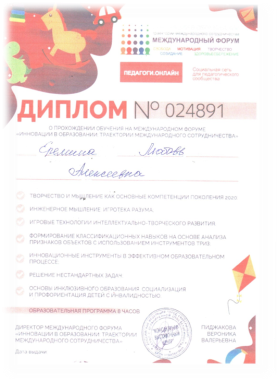 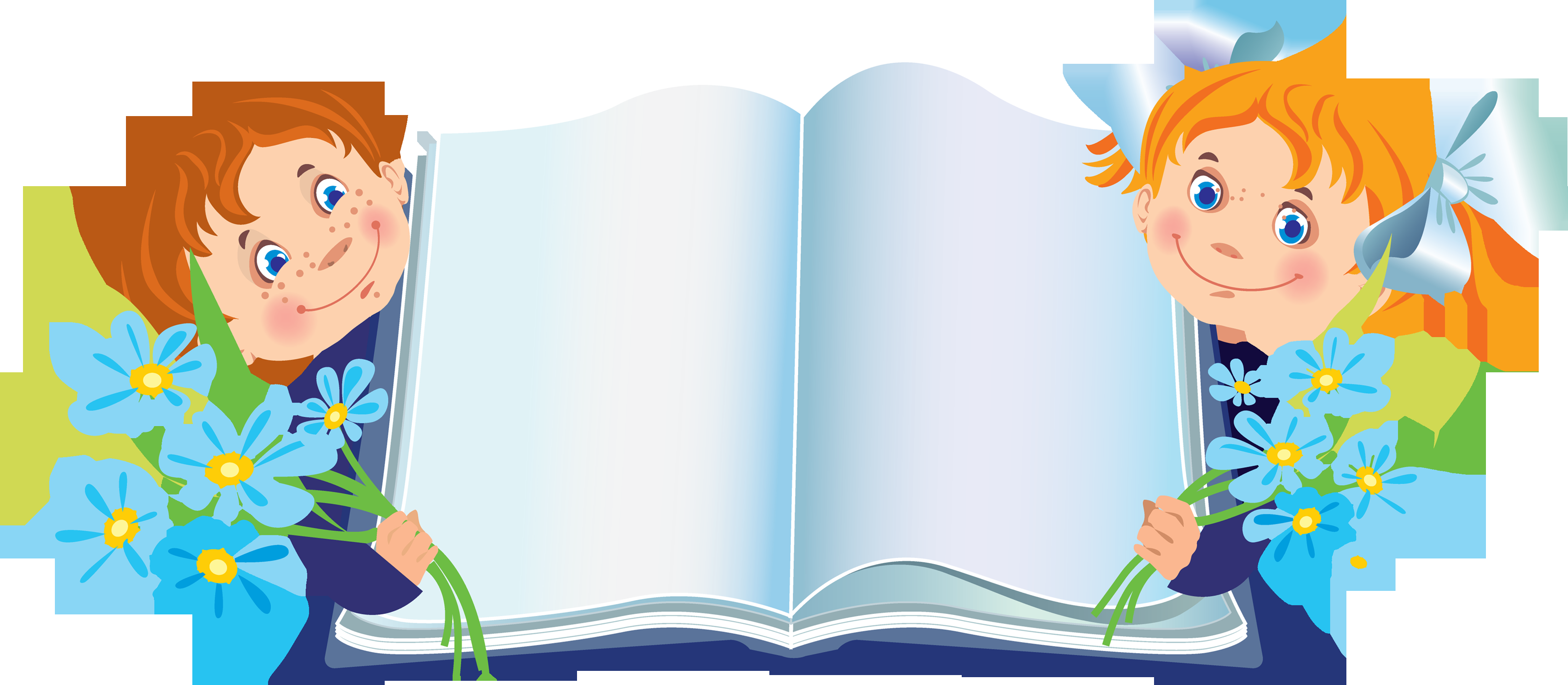 Публичное признание профессиональных достижений
Кәсіби жетістіктерді көпшілік алдында танылуы
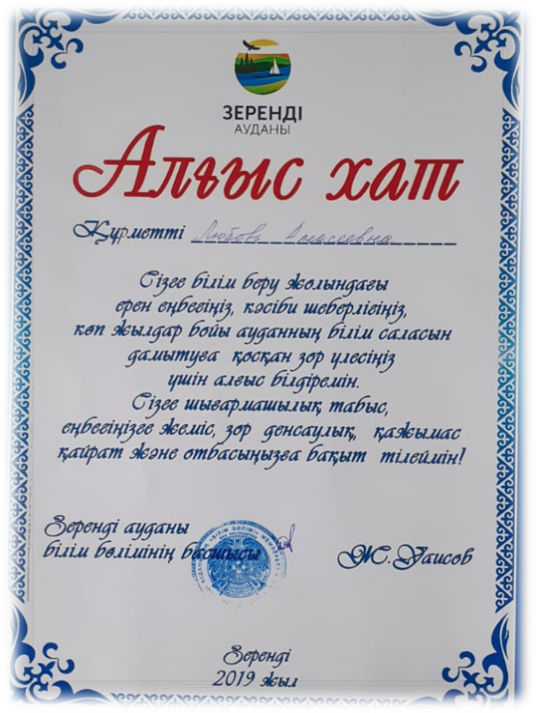 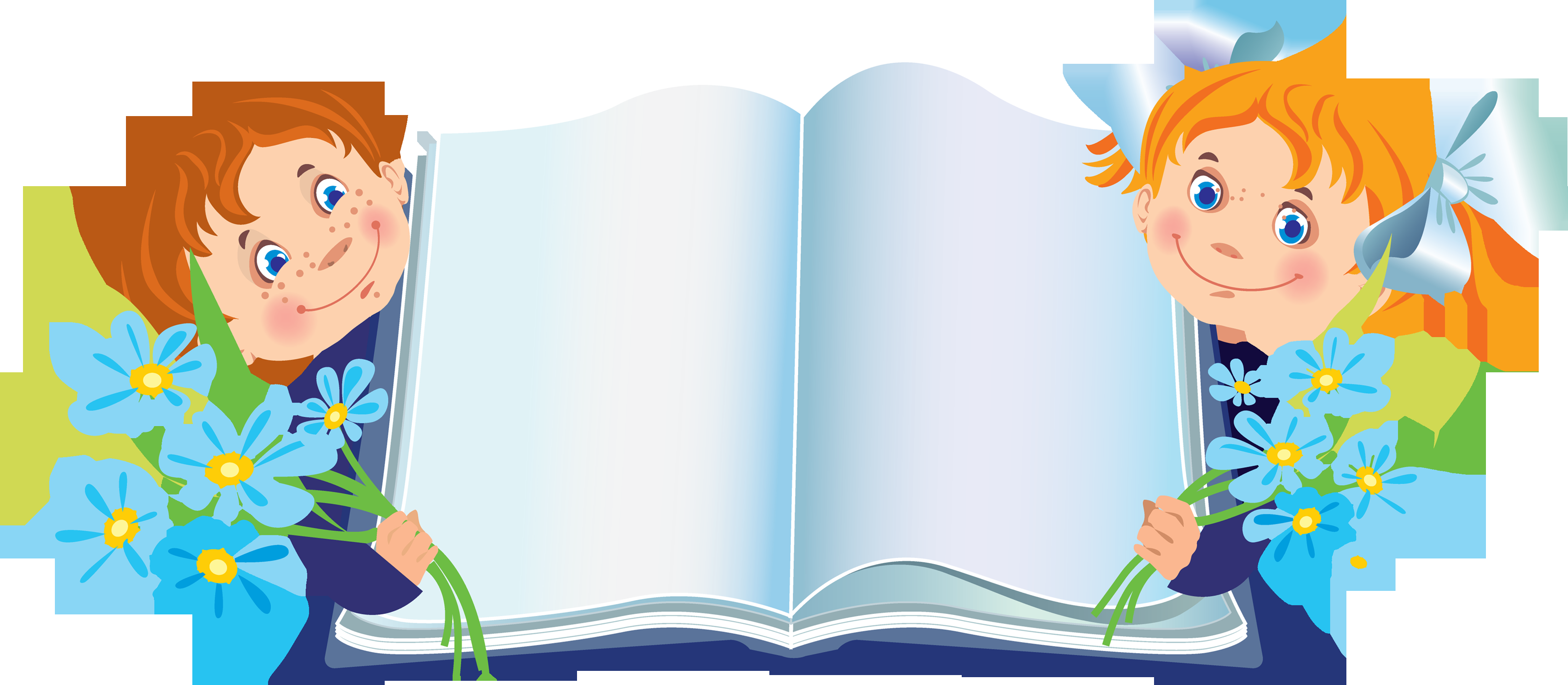 Награды за общественную деятельность
Қоғамдық жұмыстар үшін мадақтау
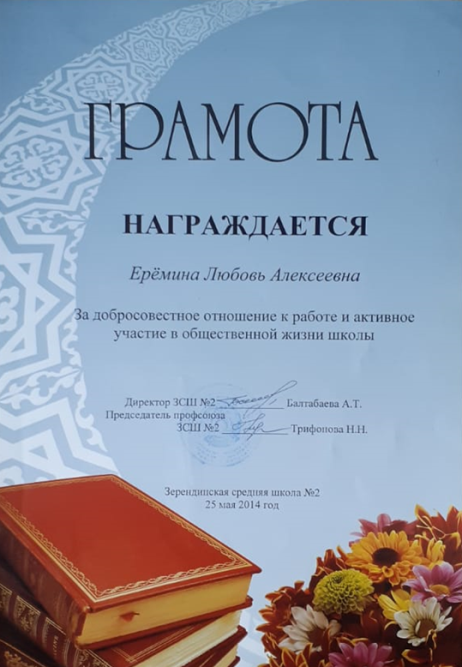 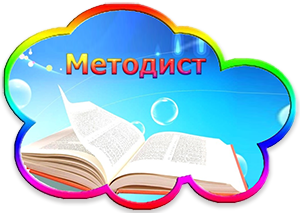 Әдіскер
Мектепке дейінгі тәрбие мен оқыту үлгілік оқу бағдарламасының 
мазмұнын игеру мониторингі 
апробациялау нәтижелері бойынша талдамалық анықтамасы
"2022-2023 оқу жылындағы" Арайлы " бөбекжайы
 
Аналитическая справка по результатам апробации  мониторинга 
по усвоению содержания Типовой Учебной Программы 
дошкольного воспитания и обучения,
   «Ясли-сад «Арайлы» за 2022-2023 учебный год
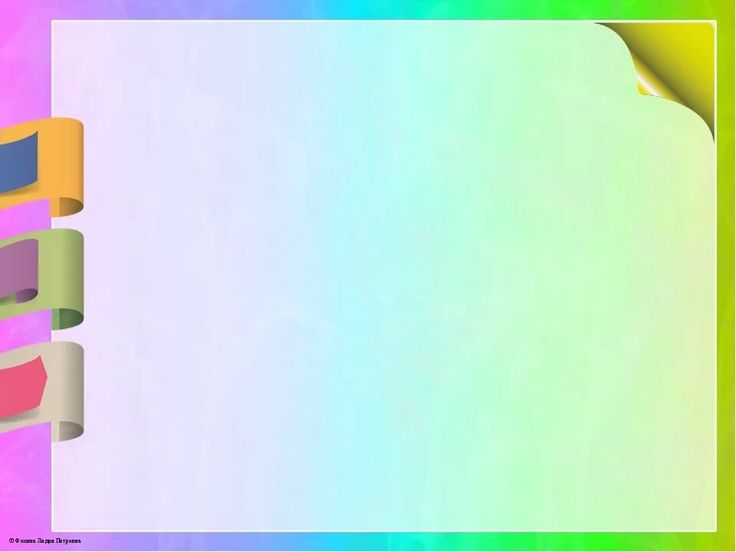 Аналитическая справка по результатам апробации  мониторинга по усвоению содержания Типовой Учебной Программы дошкольного воспитания и обучения, утвержденного Постановлением Правительства Республики Казахстан от 15 марта 2021 года №137«Ясли-сад «Арайлы» за 2022-2023 учебный год
В марте 2023 года проводился проек на областном уровне   «Апробация мониторинга по усвоению содержания ТУП», в данном  проекте приняли участие 20 детских садов Акмолинской области                       в том числе и ясли-сад «Арайлы»
      Цель:   Выявить качество системы мониторинга, его актуальности и целесообразности в работе педагогов дошкольных организаций. Определить степень освоения детьми ТУП дошкольного учреждения и влияние образовательного процесса, организуемого в дошкольном учреждении, на развитие ребенка.
         Объектом мониторинга являются показатели развития детей, оцениваемые на основе анализа их проявлений в разных видах деятельности.
         Предметом мониторингового исследования являются навыки и умения детей в разных образовательных областях.
        Субъект мониторинга – дети дошкольного возраста.
      Данный мониторинг проводился под руководством заведующей Кусаиновой Г.Т. , методиста Ерёминой Л.А. ; исполнители: воспитатели всех возрастных  групп, музыкальный руководитель, инструктор по физическому воспитанию, учитель-логопед, психолог, учитель казахского языка.
         Формы проведений мониторинга: заполнение электронных ссылок по  возрастам групп дошкольной организации по приложению 2, экспертные оценки.
    Мониторинг проводился с 13.03.23 по 17.03.2023 года (промежуточный), под руководством заведующей Кусаиновой Г.Т. исполнитель методист Ереминой Л.А. и воспитатели дошкольных групп.
    Всего детей 161 (обследовано 161чел), 7 групп- 5 групп с казахским языком обучения, 2 группы с русским языком обучения. В группах имеются дети с ООП
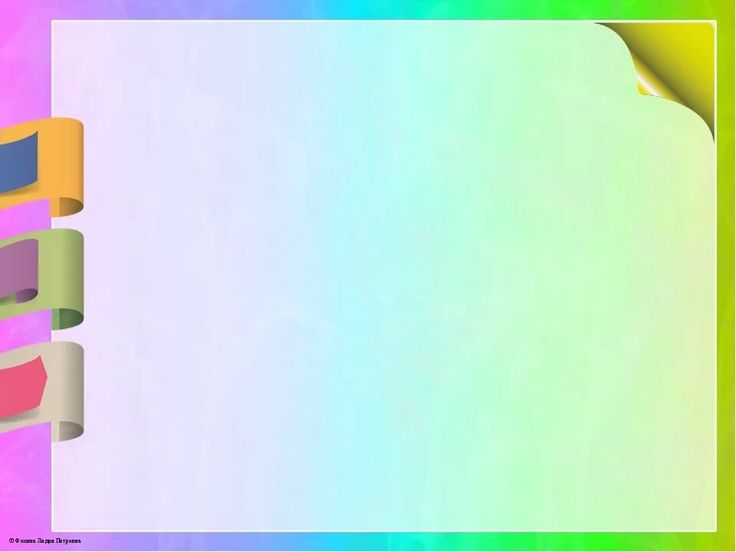 Рекомендации:
1. Ввести конкретику в индикаторы критериев  как прописано в инструктивно письме (Тем самым, после подведения итогов  детей всех групп программа, Ехсеl автоматически подводит итоги каждого индикатора. Здесь первый индикатор каждого критерия - высокий, второй индикатор - средний, а третий – низкий уровни.) 
ПРИМЕР: 1-К.19 Самостоятельно рассматривает картинки в книгах, показывает в них знакомых персонажей:
Первый индикатор (высокий)- рассматривает с интересом, показывает персонажей .
Второй индикатор (средний)- рассматривает, но не показывает (не согласны, это третий индикатор).
Третий индикатор (низкий)- рассматривает, пытается показать. 
(фото №1)
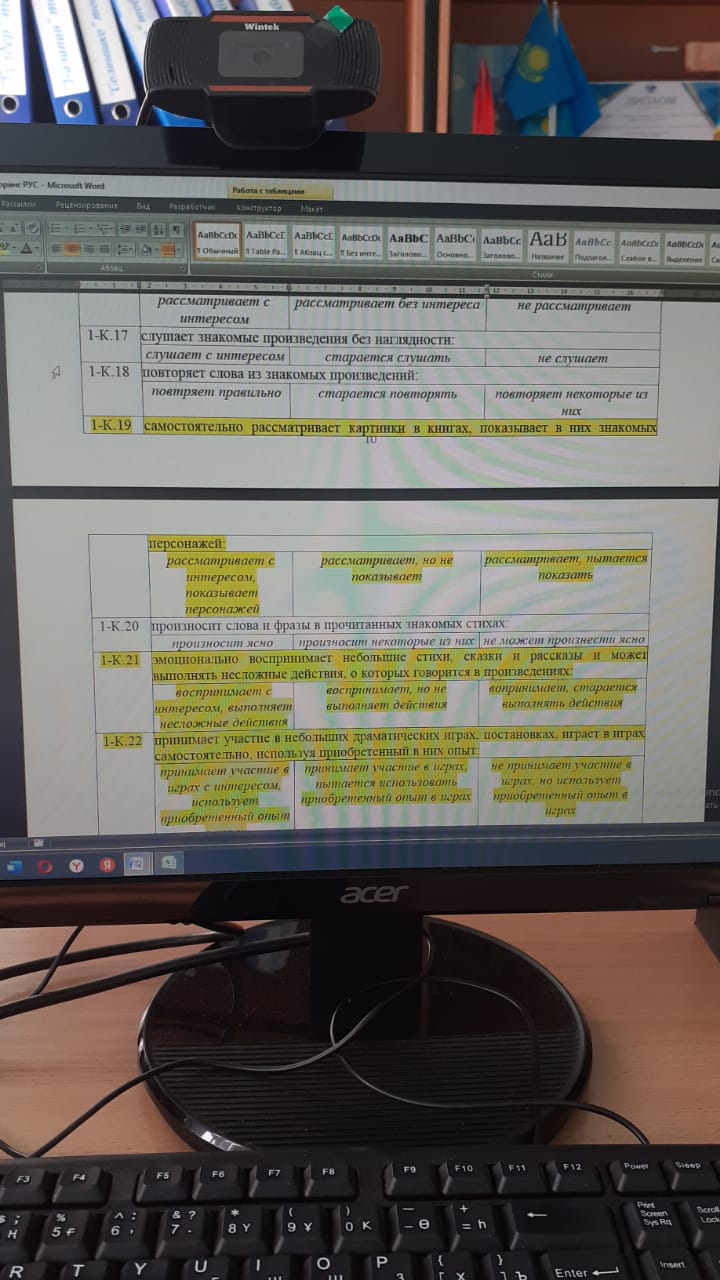 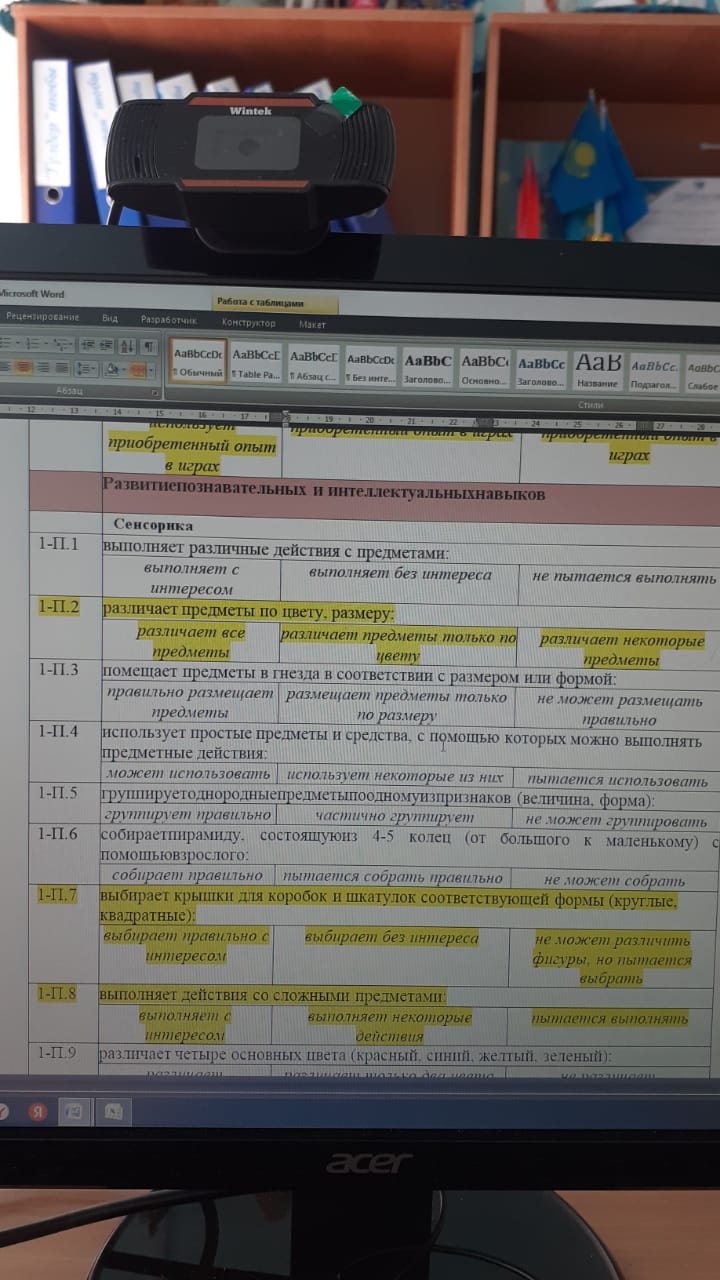 При мониторинге столкнулись со спорным решением индикаторов отдельных критериев:
ПРИМЕР: 1-П.2 различает предметы по цвету, размеру:
Первый индикатор (высокий)- различает все предметы .
Второй индикатор (средний)- различает предметы только по цвету (не согласны, спорный ответ).
Третий индикатор (низкий)- различает некоторые предметы(не согласны, спорный ответ).
 (фото №2)
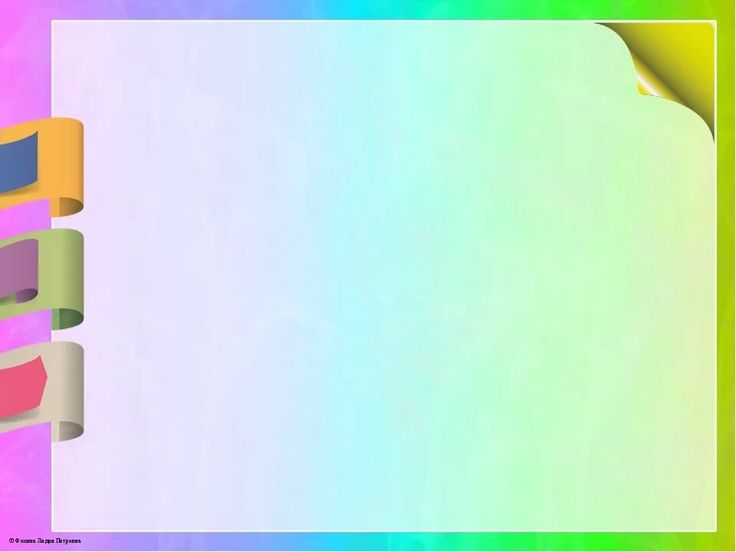 Рекомендации:
2. При заполнении электронного приложения №2 столкнулись с 4 вариантом ответа и вариантом «Другое», где можно предложить свой вариант.
При заполнении электронного приложения на государственном языке, столкнулись с дополнительными вопросами которых нет в рабочем мониторинге. 
(фото №3/4)








3.  Данный вид предложенного мониторинга, объемный , занимает много времени,
 многие критерии повторяются в перефразированном варианте.
Некорректные вопросы (ПРИМЕР: 5-С.19 Знает и проявляет 
уважение героям Советского Союза).  
(фото №5)
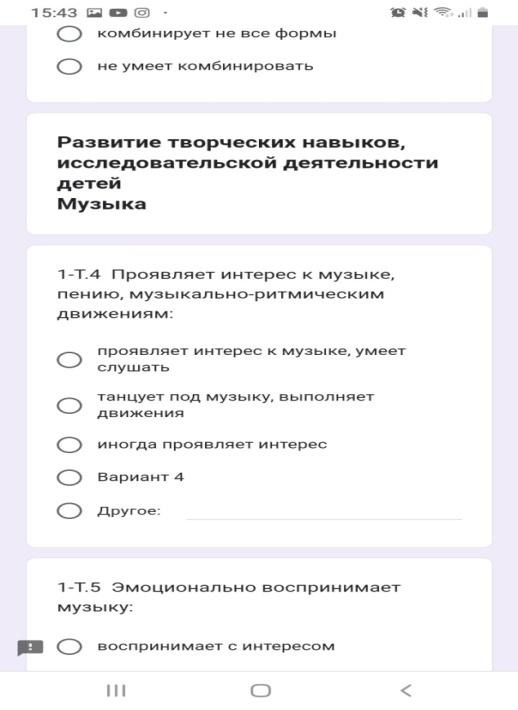 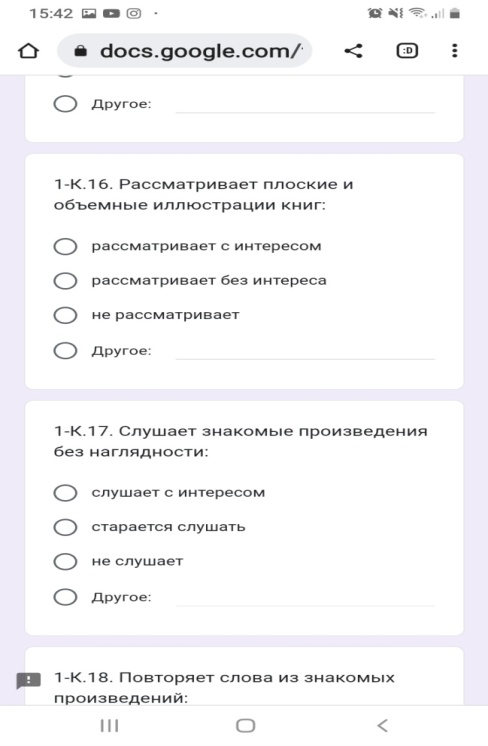 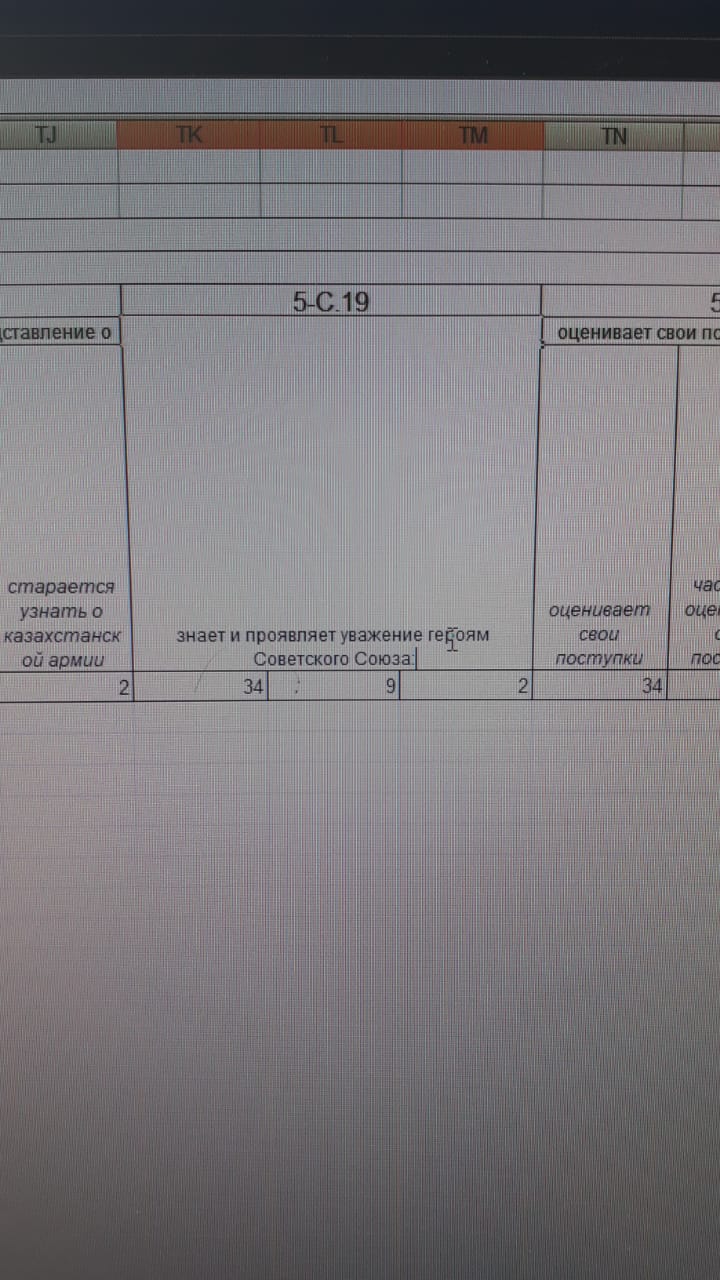 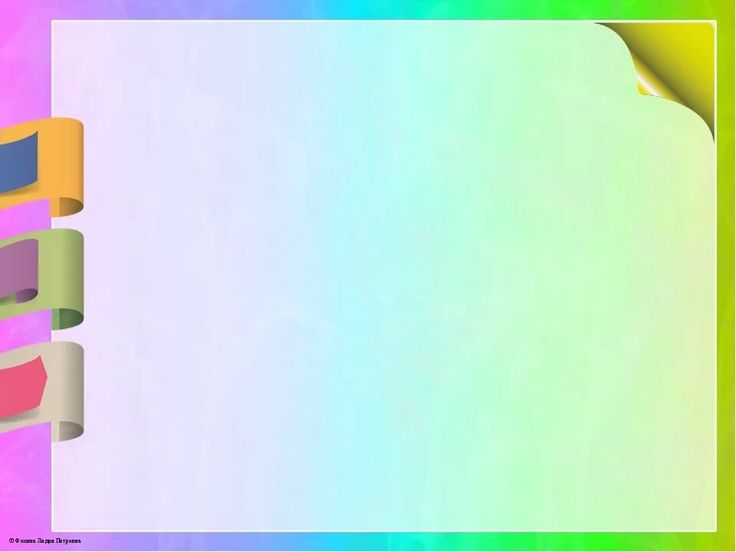 Рекомендации:
4. Многие критерии не актуальны в сельской местности 
(ПРИМЕР: 5-С.10 пользуется мобильным телефоном, смартфоном, компьютером, интернетом, телевизором), 
т.к. нет данной материальной базы в дошкольной организации. 
(фото №6)
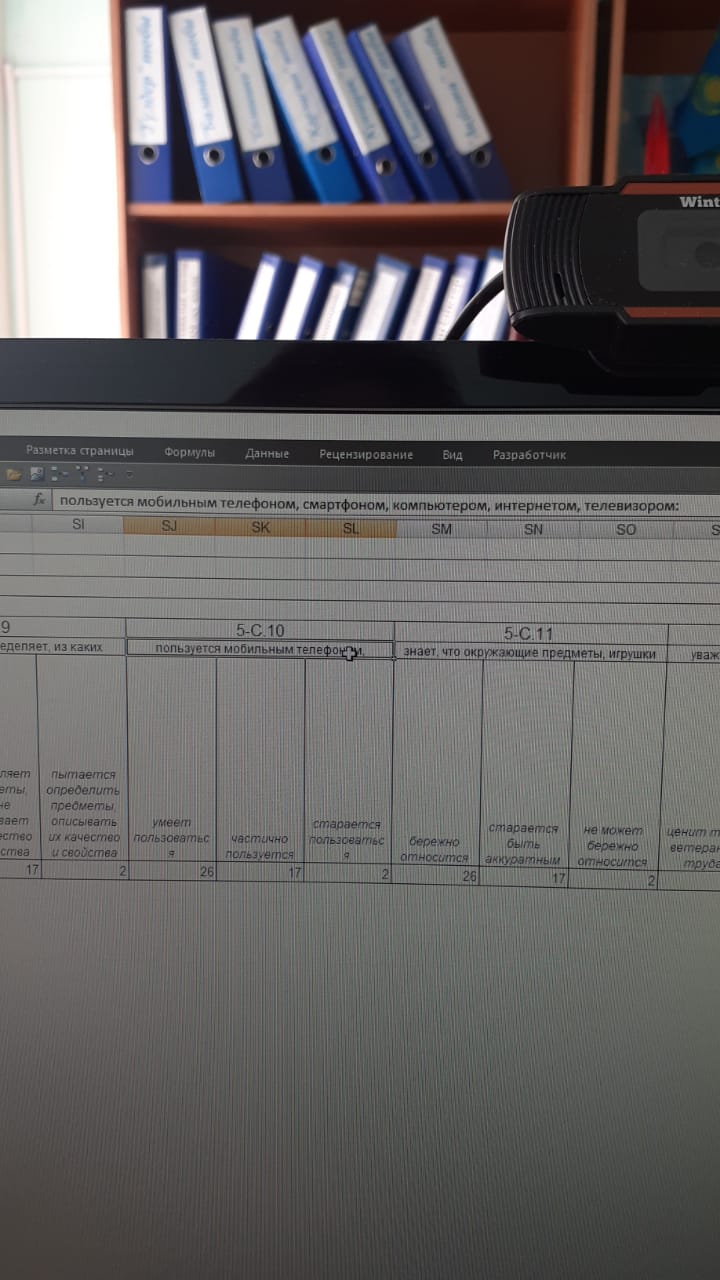 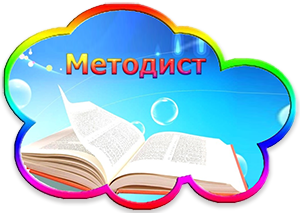 Әдіскер
Программа развития опорного 
ясли-сада «Арайлы»
по внедрению инклюзивных практик
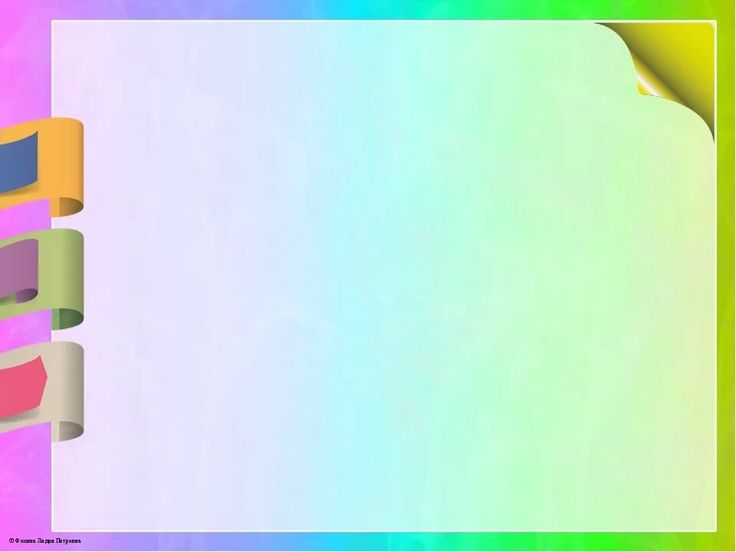 Задачи инклюзивного сада: 
– Содействовать повышению профессиональной компетентности педагогов в вопросах инклюзивного образования.
 – создание в дошкольной организации педагогической системы, центрированной на потребностях ребёнка и его   семьи. 
– формирование междисциплинарной команды специалистов, организующих образовательный процесс
– формирование толерантного сообщества детей, родителей, персонала и социального окружения 
– создание среды, способствующей гармоничному развитию личности 
–расширение охвата нуждающихся детей необходимой им специальной педагогической помощью
–обеспечение педагогам, работающим с интегрированными детьми постоянную и квалифицированную методическую помощь.
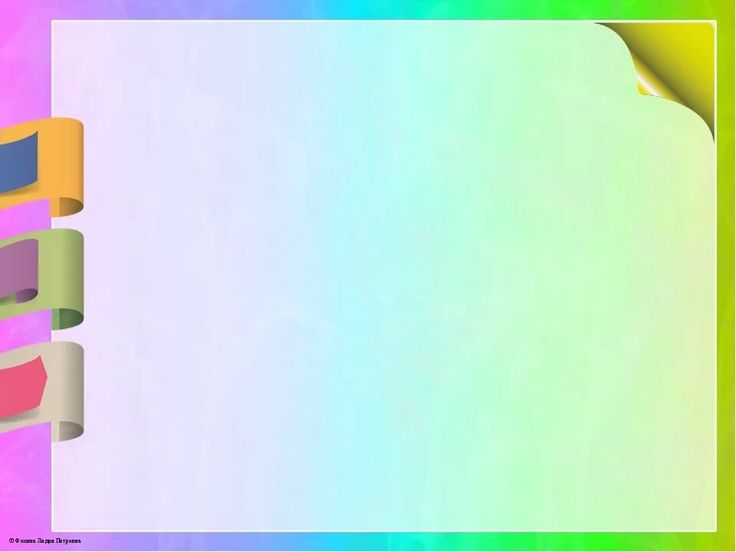 Учет детей с особыми образовательными потребностями
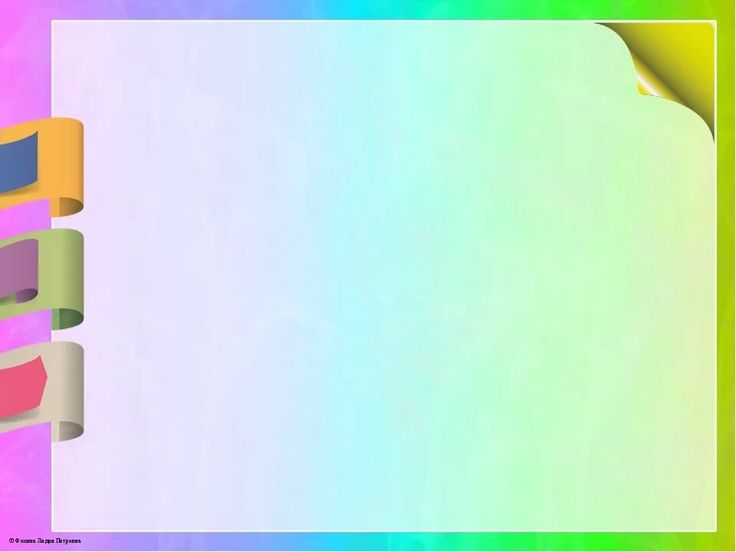 Обеспечение физической доступности безбарьерной среды    Для оптимального осуществления интеграции на этапе дошкольного детства необходимо соблюдать специальные условия воспитания и обучения детей с ООП, организовывать безбарьерную среду их жизнедеятельности. Имеется пандус, кнопка вызова, цветовая окраска и знак доступности, для родителей с ограниченными возможностями оборудована санитарная комната.  В процессе образовательной деятельности в детском саду важно гибко сочетать индивидуальный и дифференцированный подходы; это способствует тому, чтобы все дети принимали участие в жизни коллектива.
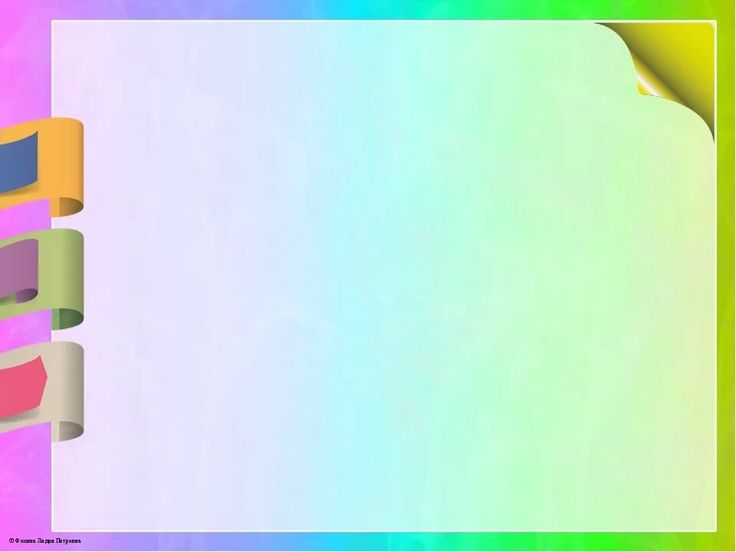 Программно-методическое обеспечение (дидактические материалы).Имеется кабинет логопеда - психолога  и кабинет релаксации (оснащенный  сенсорной-комнатой «Minimal»  приобретенный за счет спонсорских средств  , где есть дидактический и методический материал для занятия с детьми. Он оборудован  с учетом для подгрупповой и индивидуальной работы с детьми.
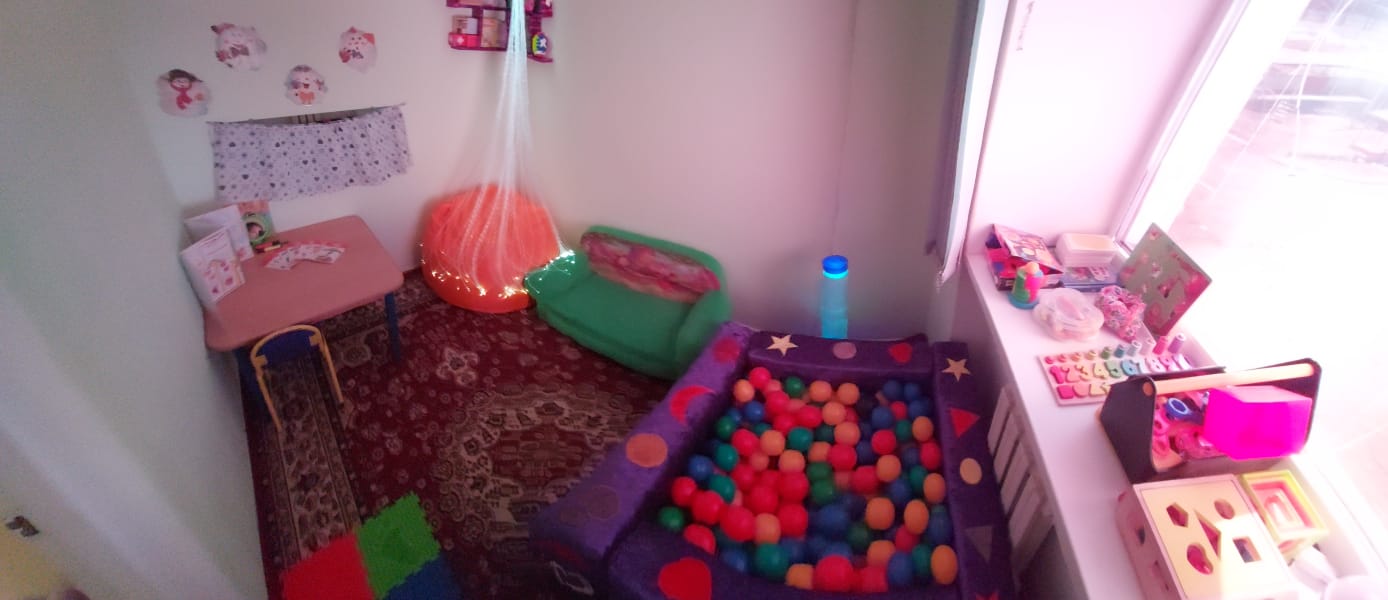 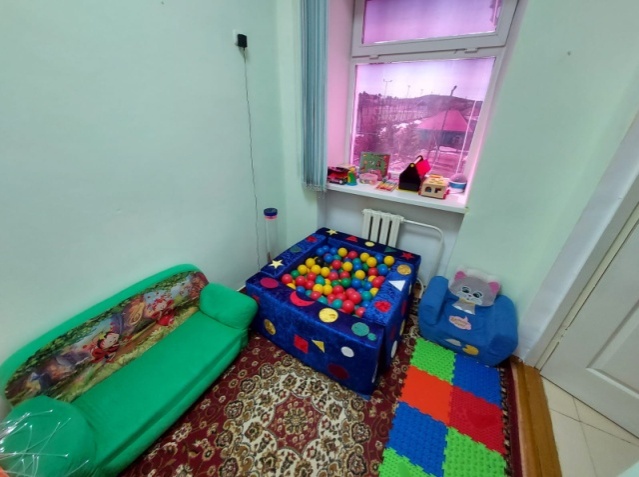 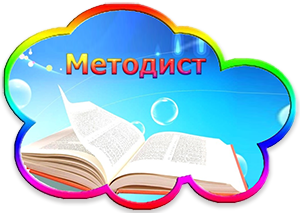 Әдіскер
Ғылыми-педагогикалық қызмет/
 Научно – педагогическая деятельность
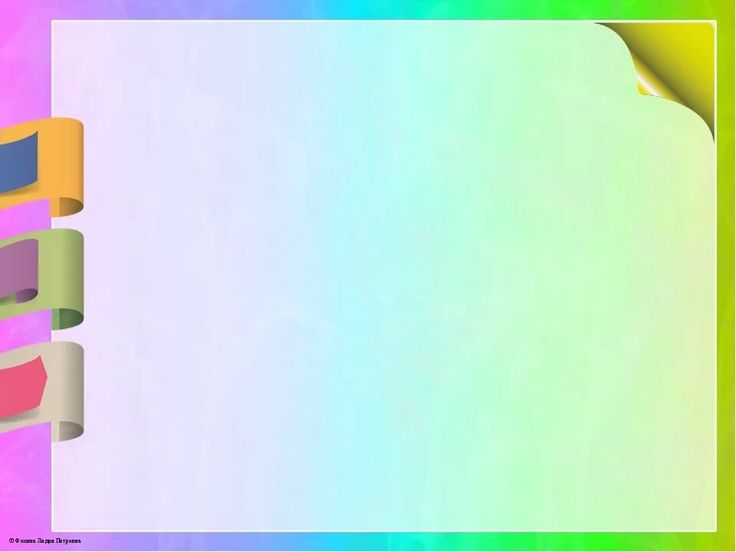 Педагогикалық тәжірибені жалпылау
Калибаева Светлана Александровна
Чердакова Татьяна Владимировна
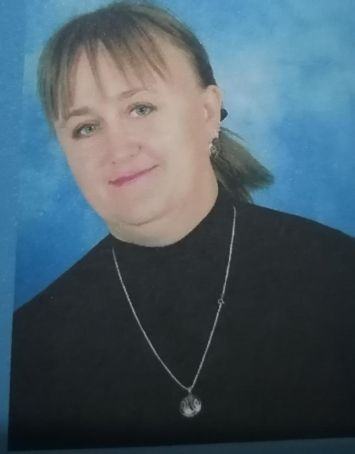 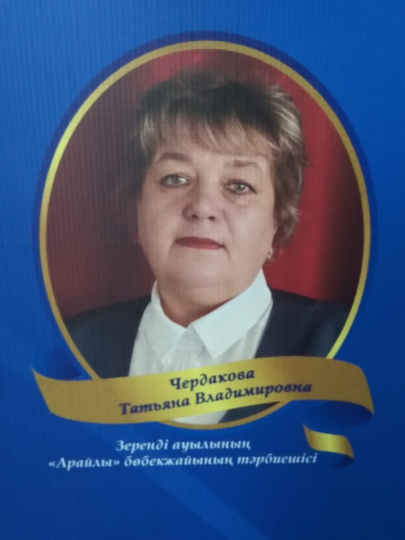 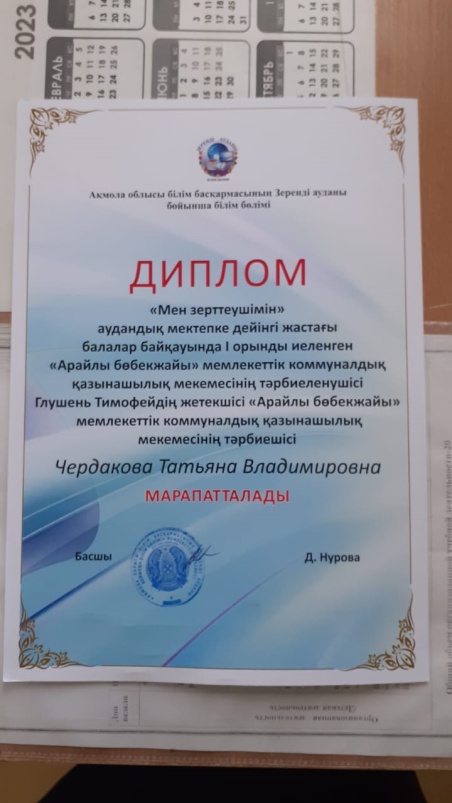 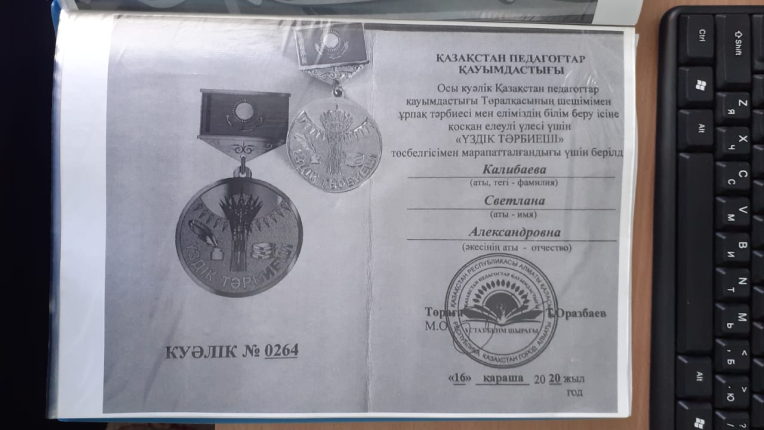 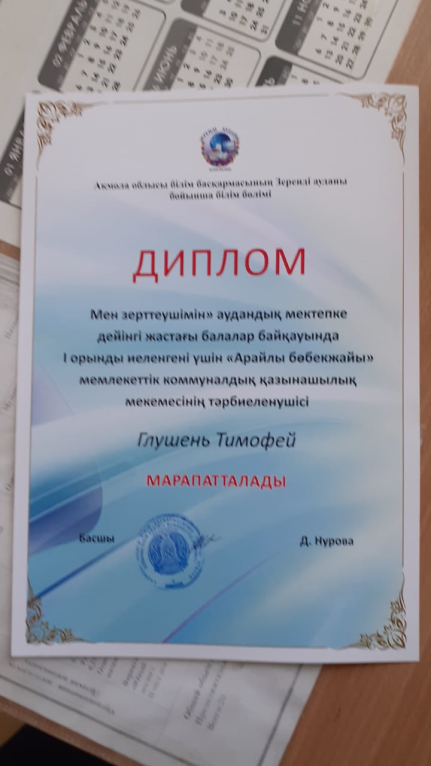 Жангожина Дана Тулешбаевна
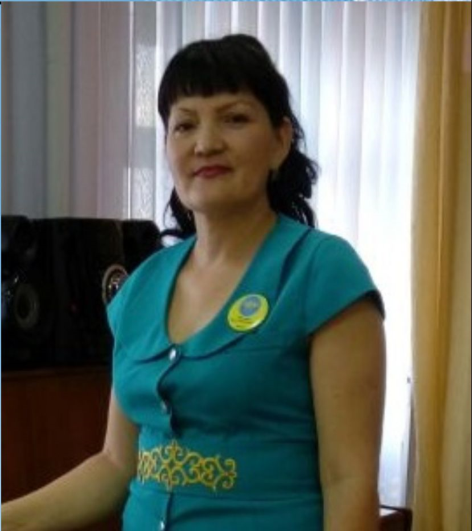 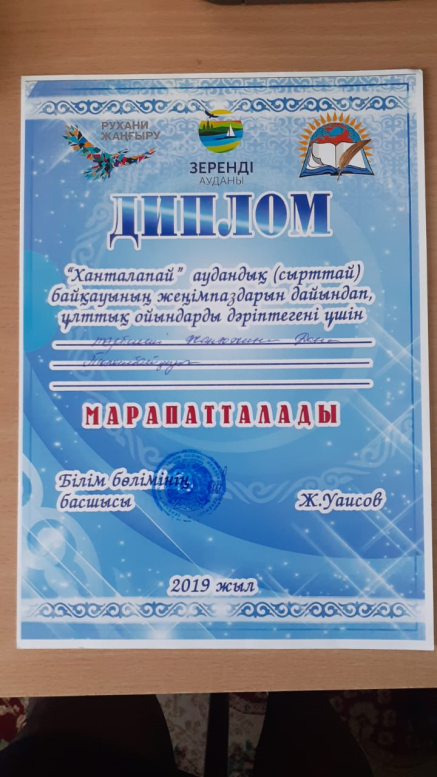 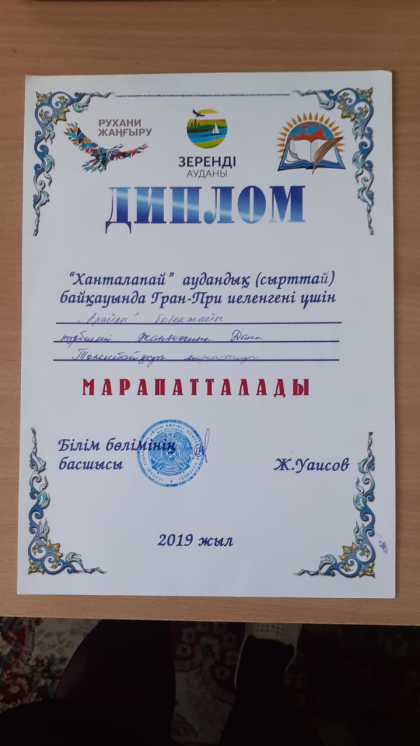 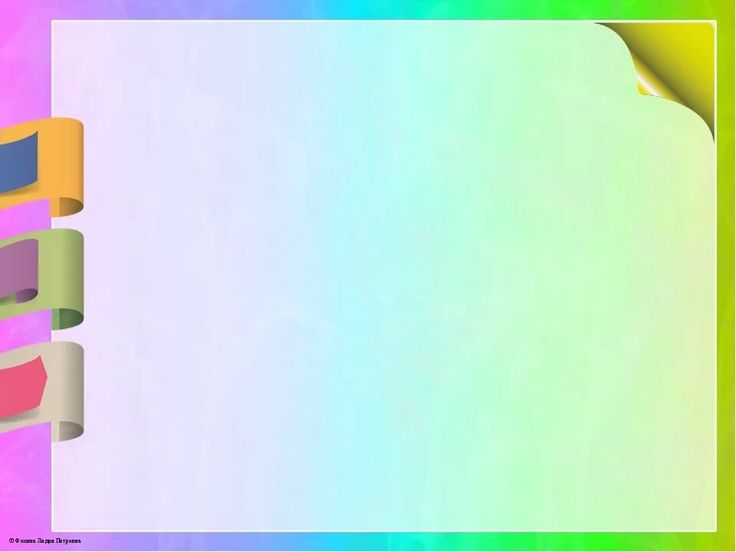 Педагогикалық тәжірибені жалпылау
Кадырова Бахытгуль Ниязбаевна
Жексенбаева Гульназ Калымтаевна
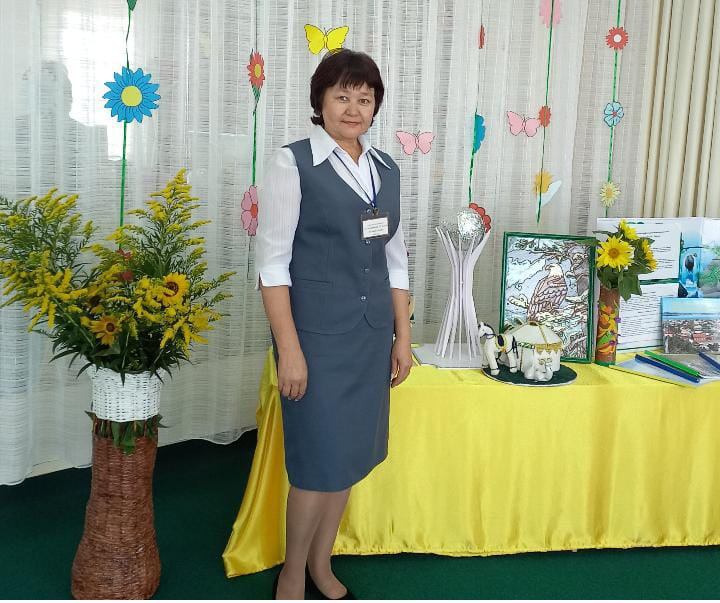 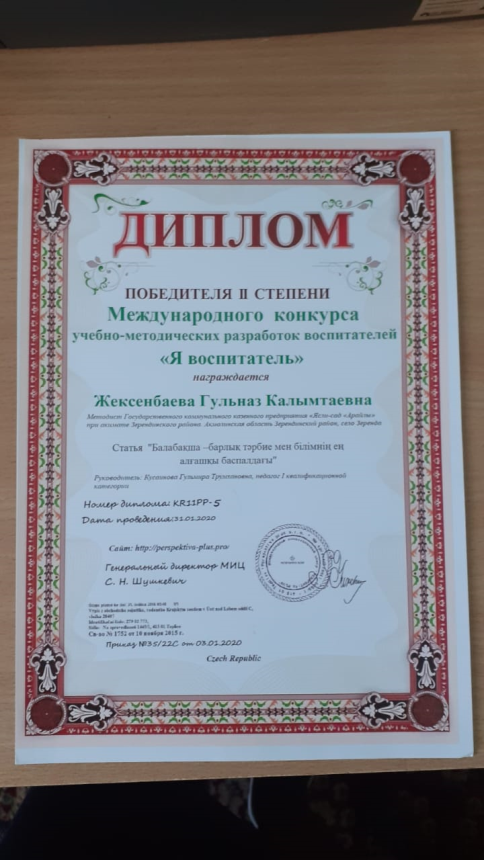 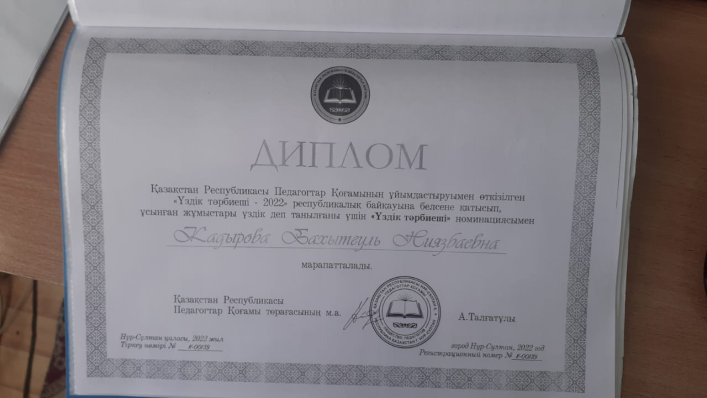 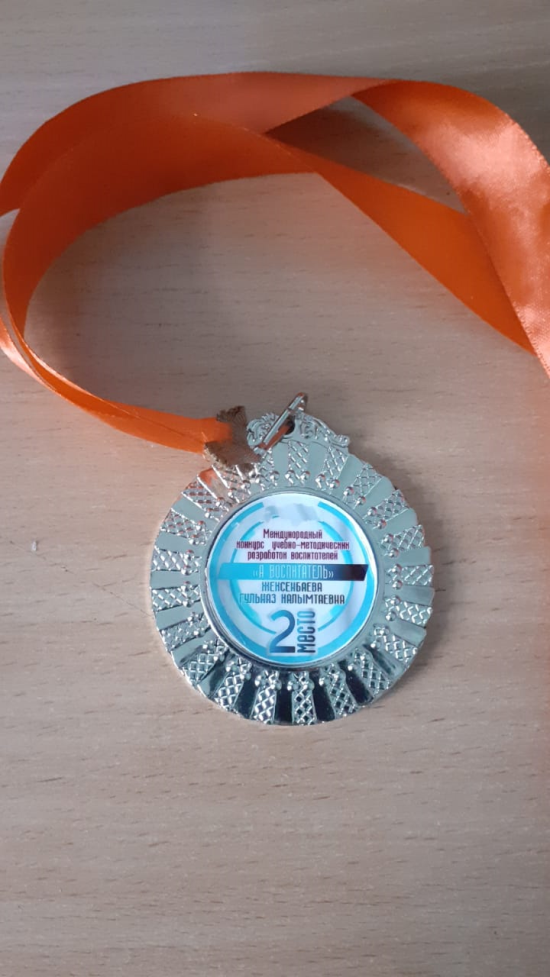 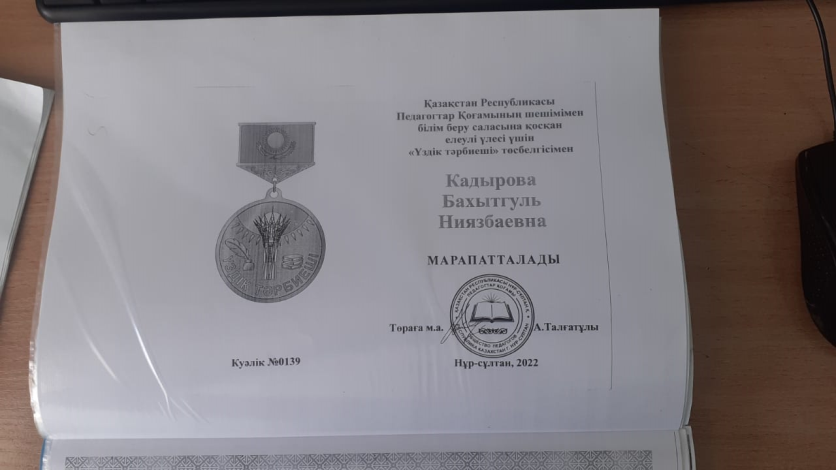 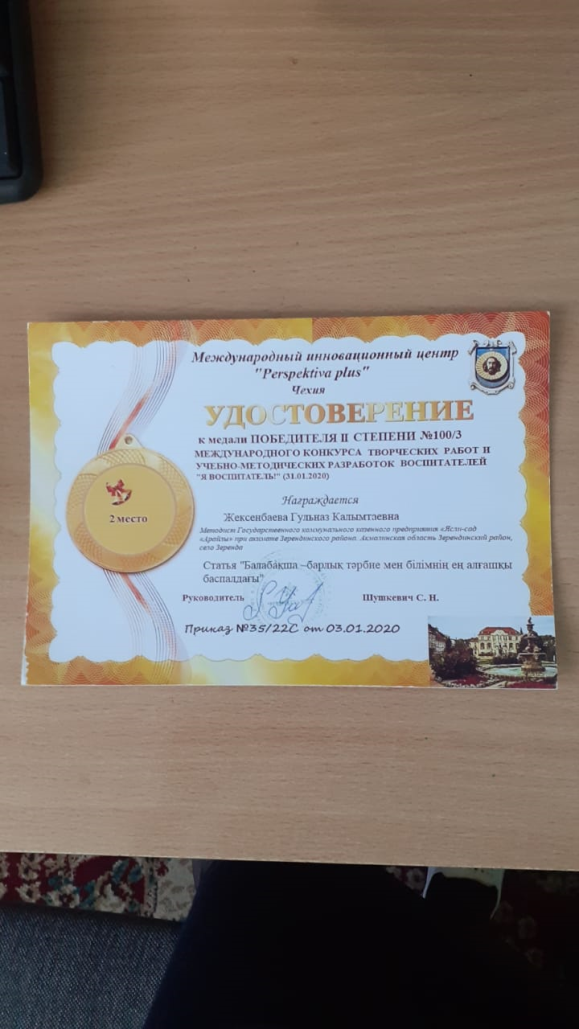 Сеитова НургульКадырбековна
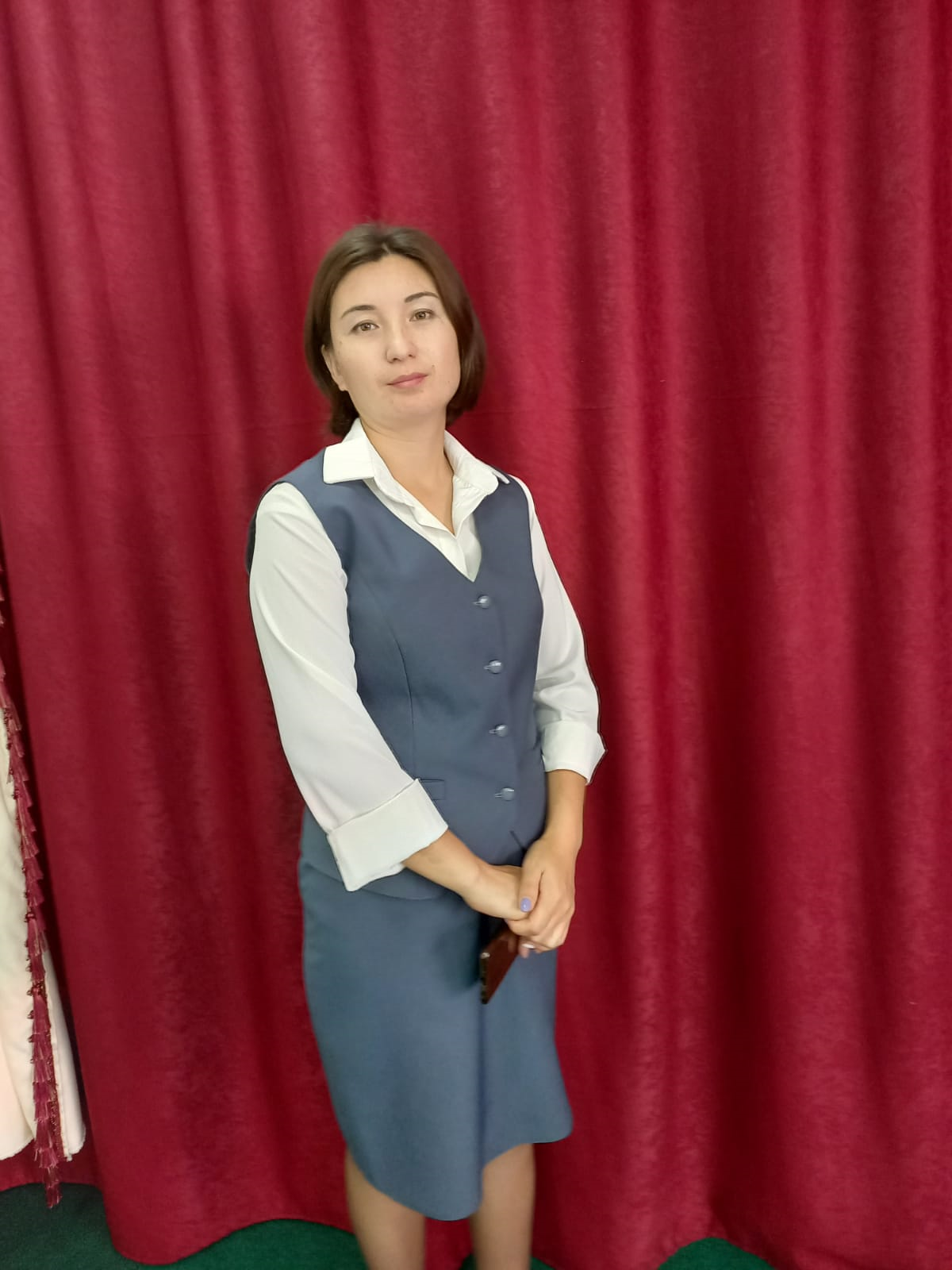 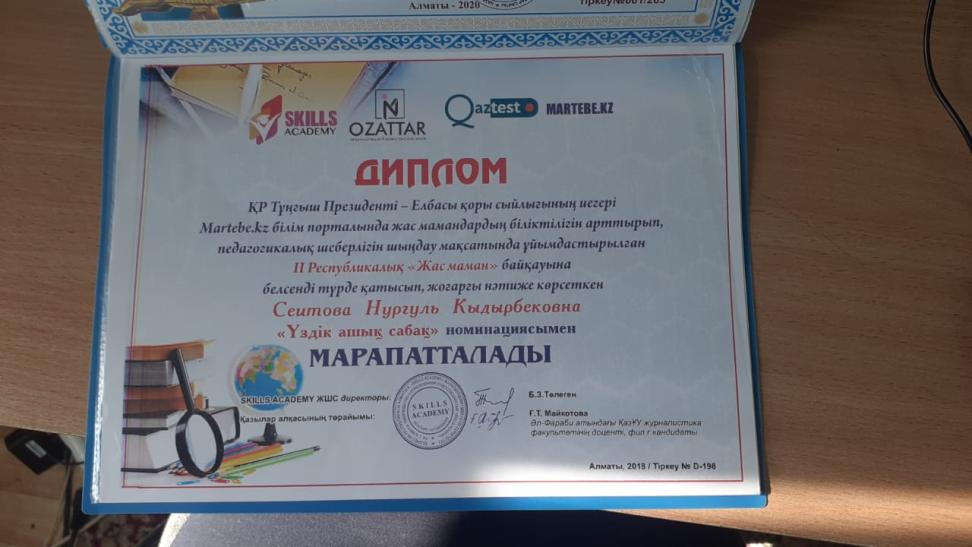 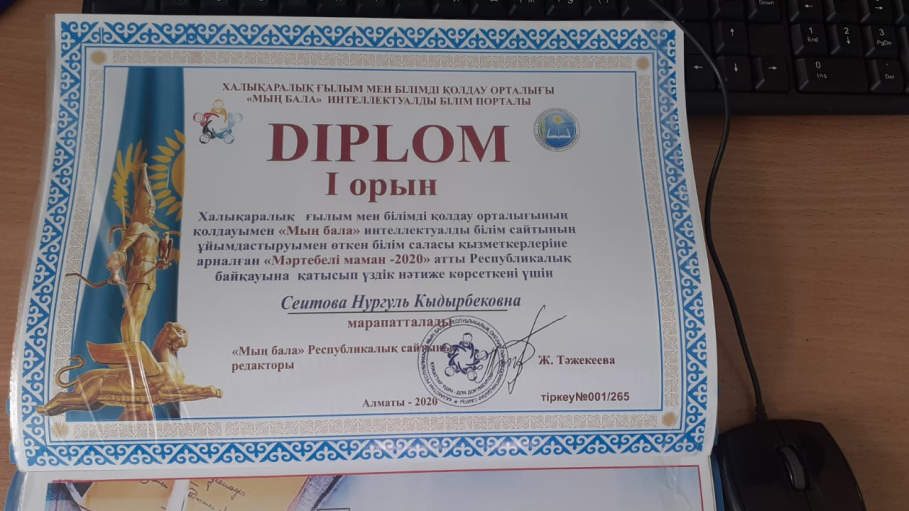 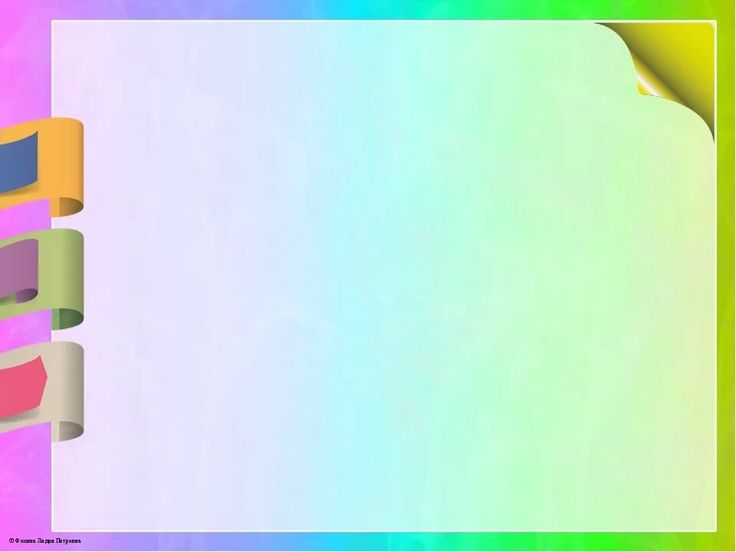 Ұйымның жетістіктері.
Достижения организации.
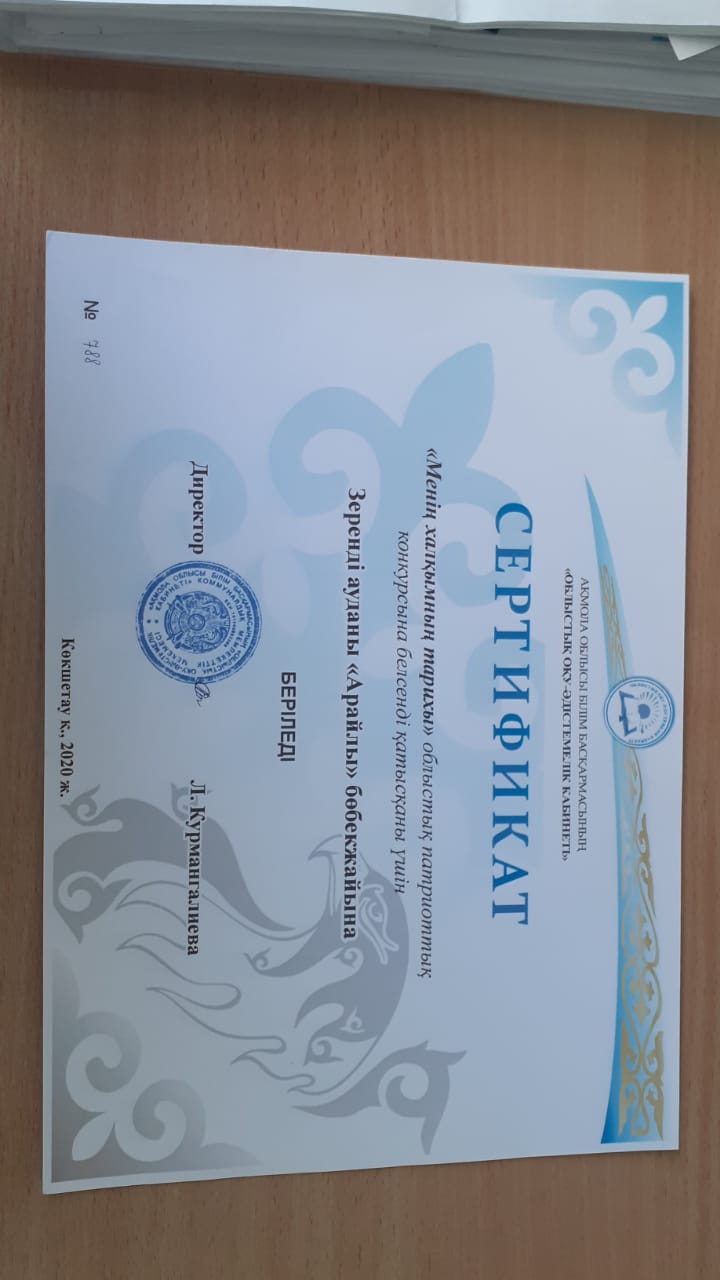 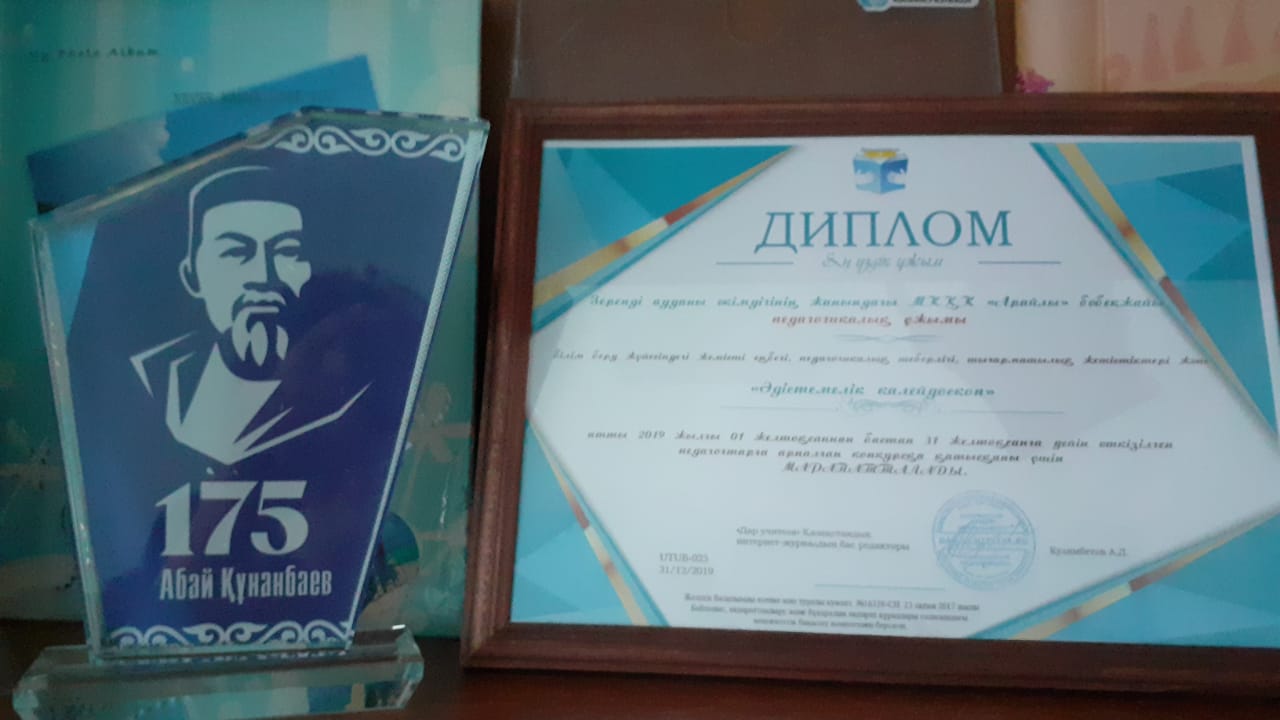 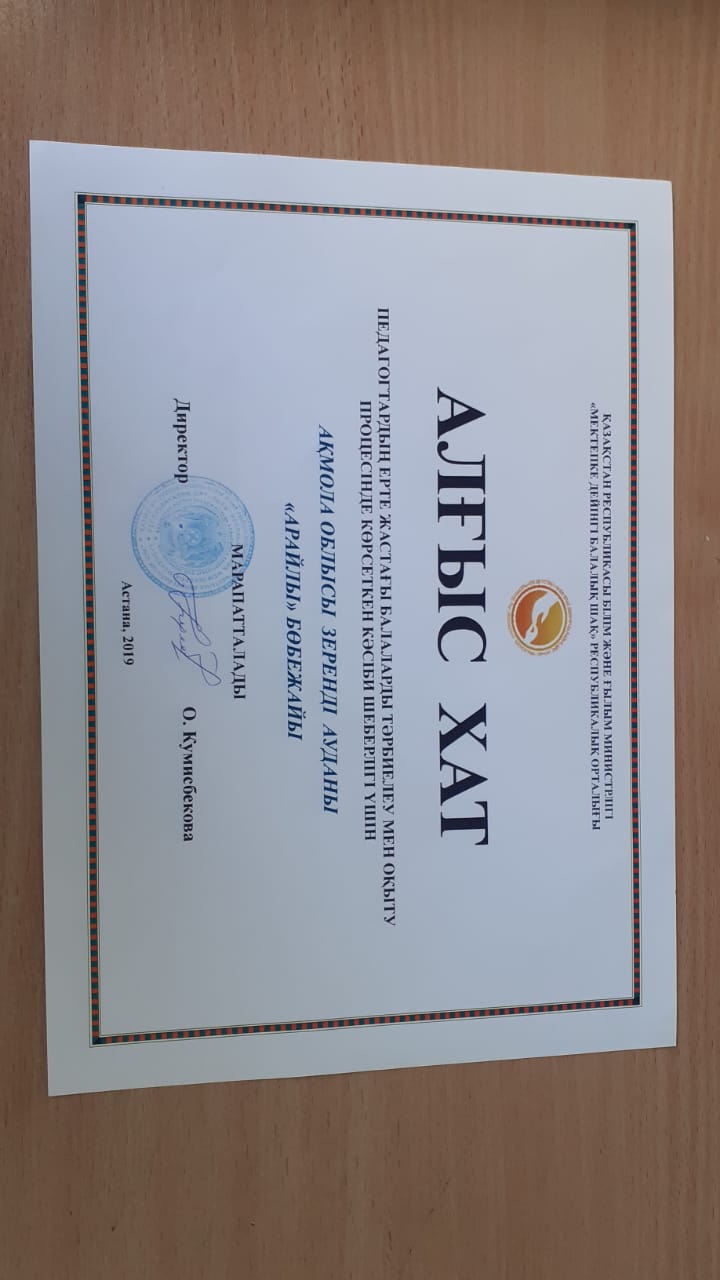 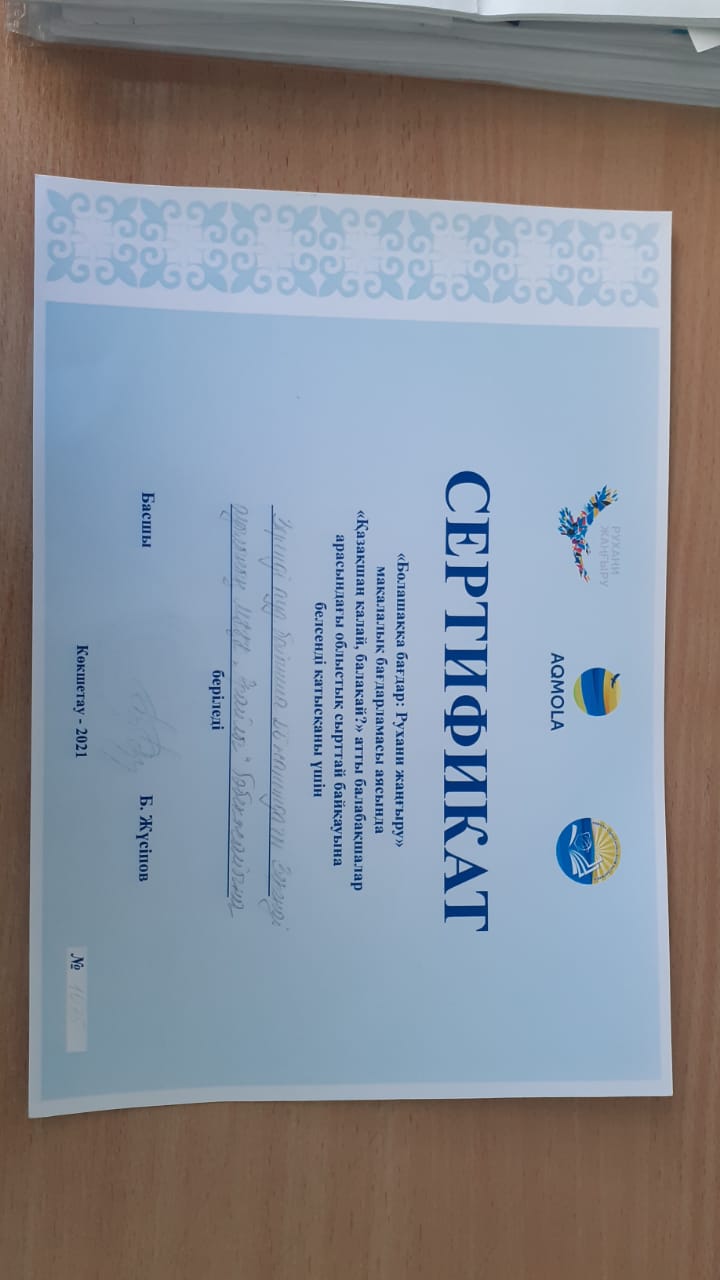 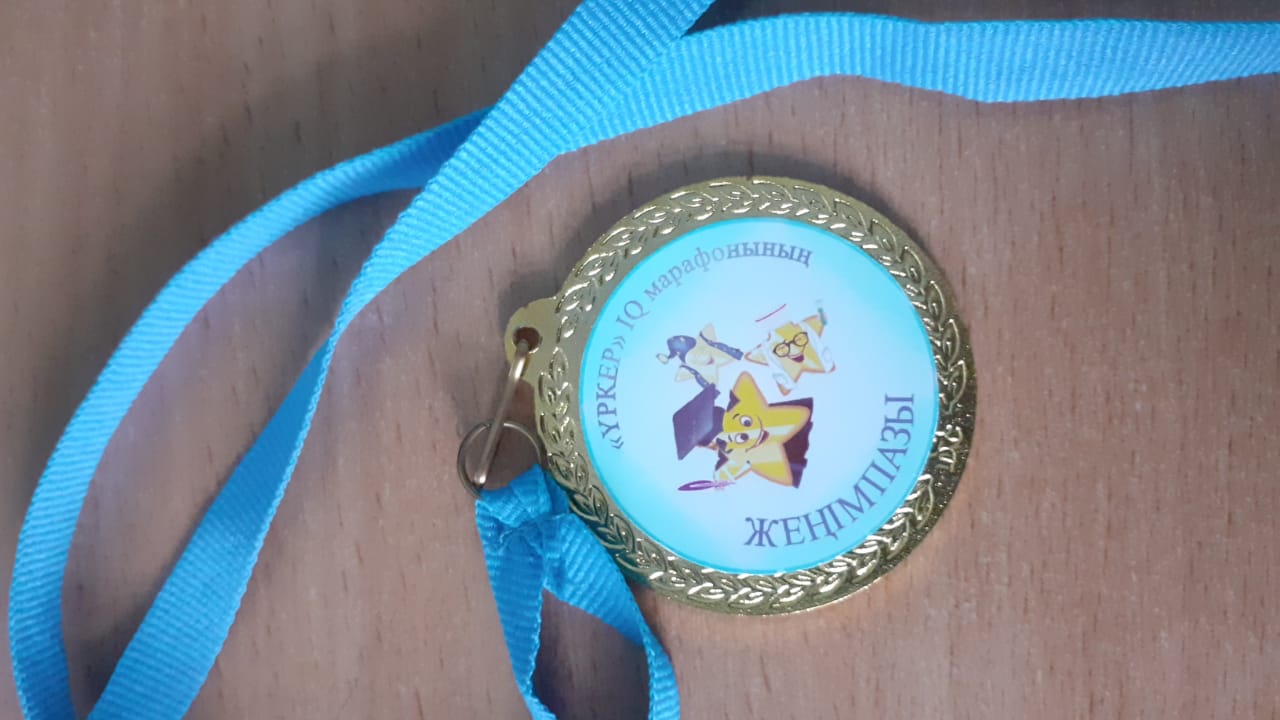 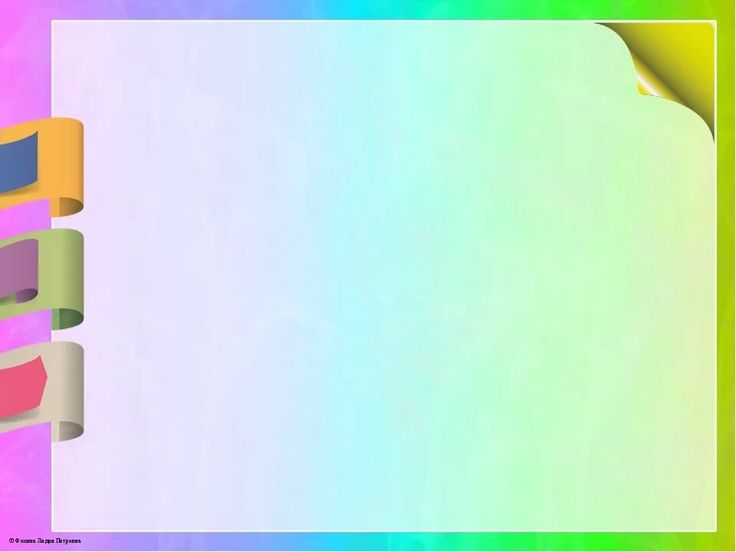 Жаттықтырушы: «Инновациялық даму режимінде мектепке дейінгі ұйымды басқару".
Коуч: “Управление дошкольной организации в режиме инновационного развития”.
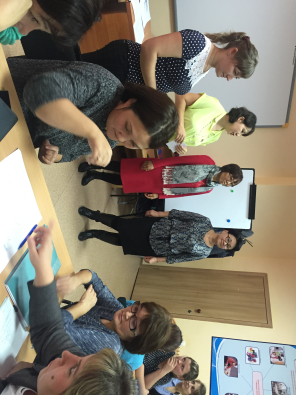 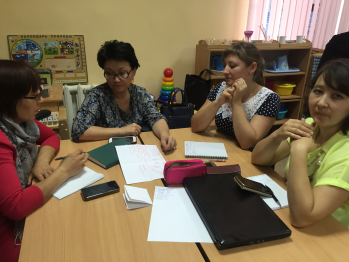 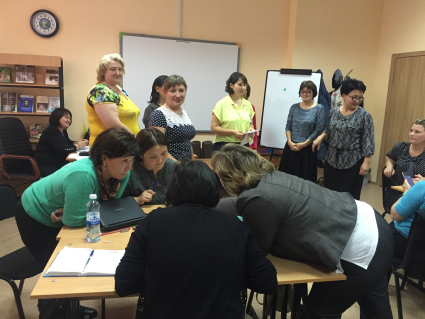 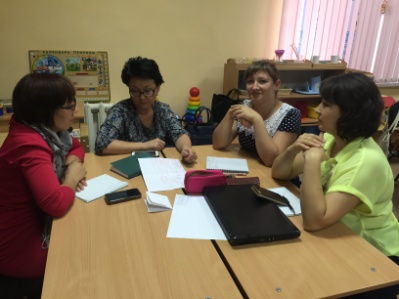 Педагогикалық кеңес: «Пәндік-дамытушы орта тұжырымдамасы»
Педагогический совет:”Концепция предметно- развивающей среды”
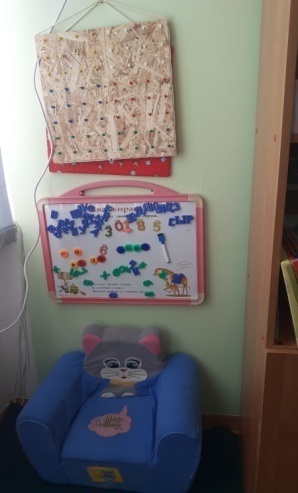 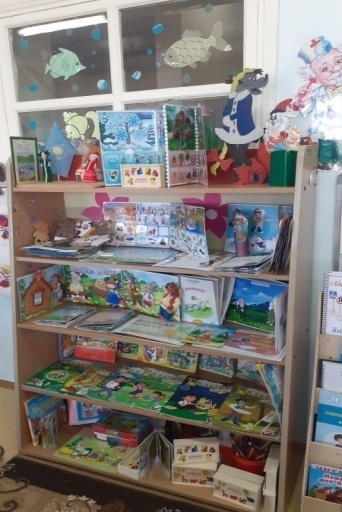 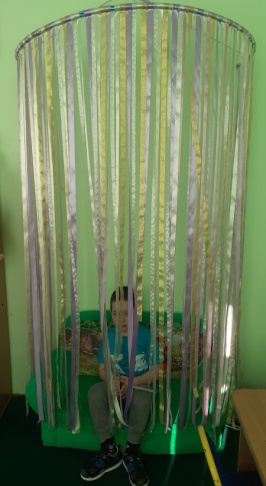 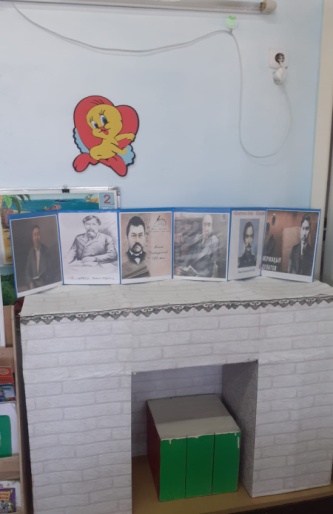 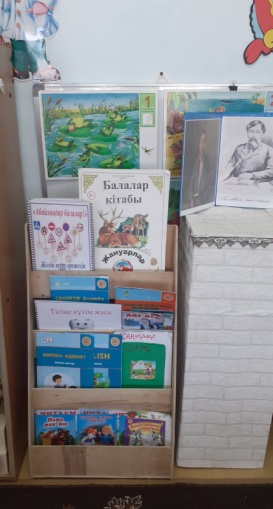 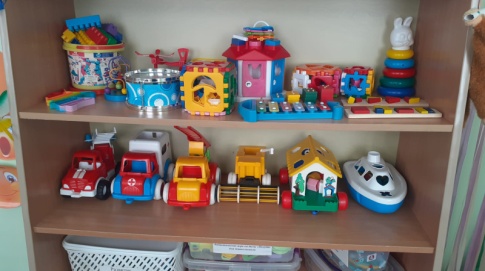 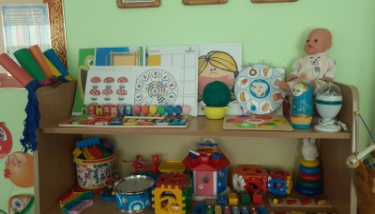 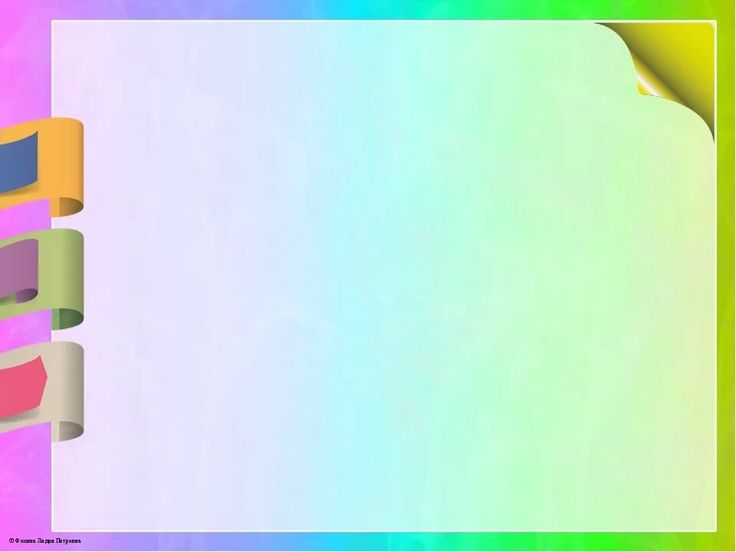 Әдістемелік кеңес:"балалардың сенсорлық дамуы"   
Методический совет: “Сенсорное развитие детей”
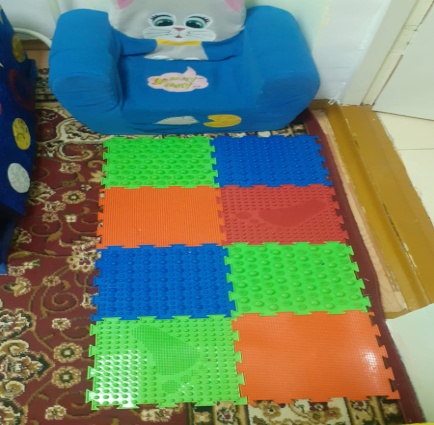 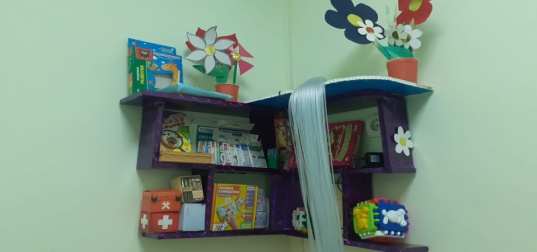 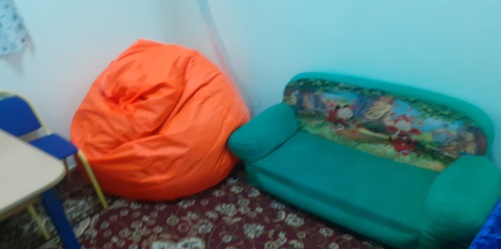 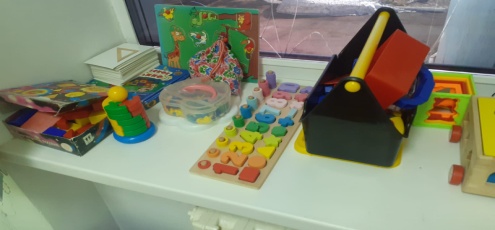 Ұжыммен тақырыптық Нұсқаулық.
Тематические инструктажи с коллективом.
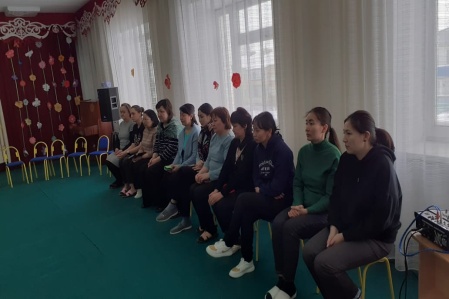 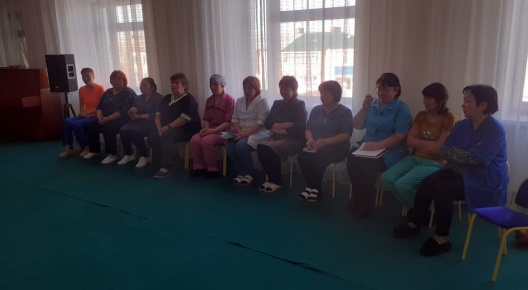 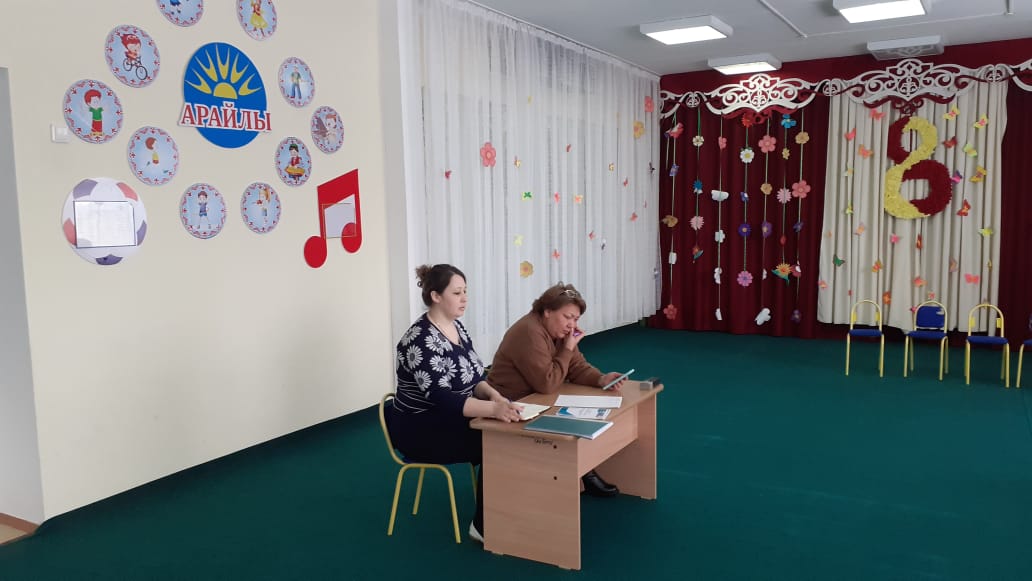 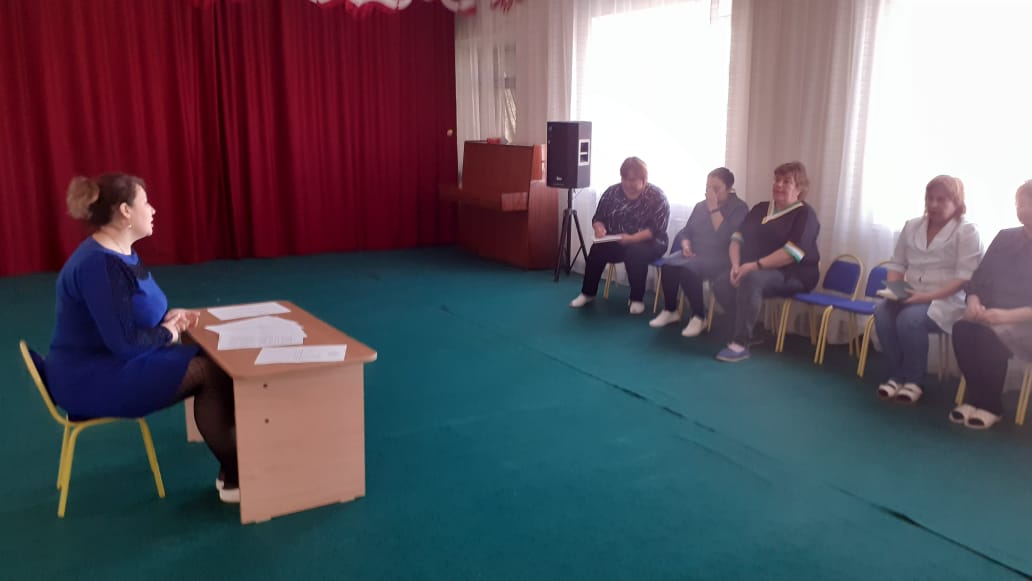 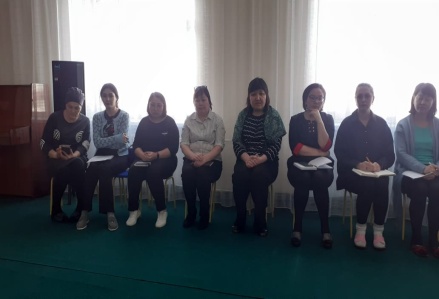 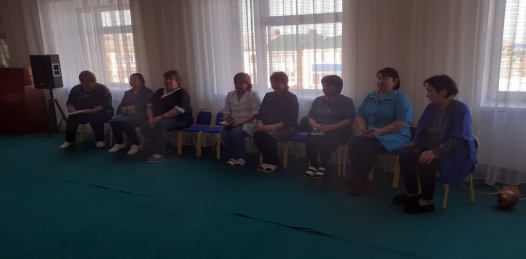 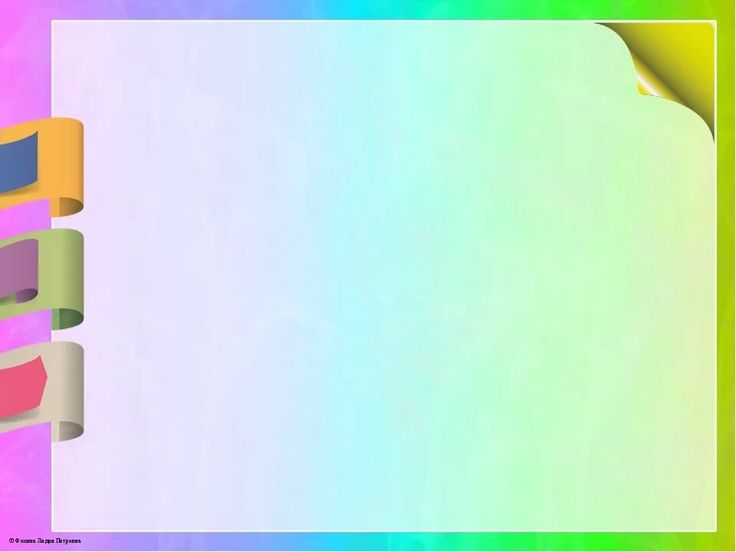 Тақырыптық ата-аналар жиналысы.
Тематические родительские собрания.
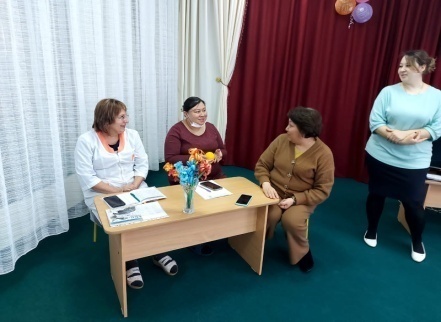 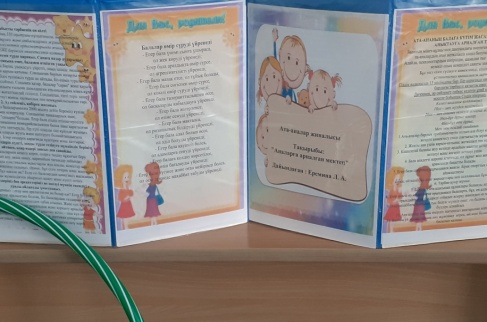 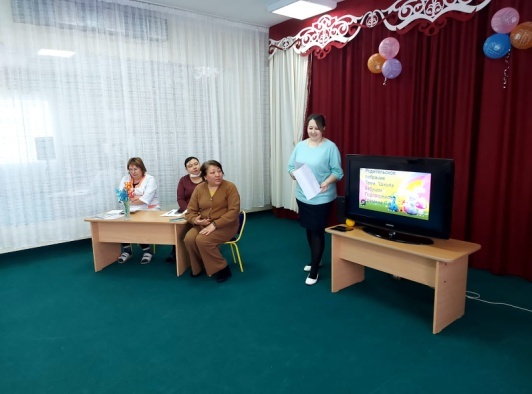 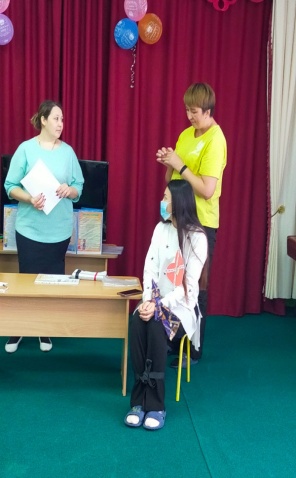 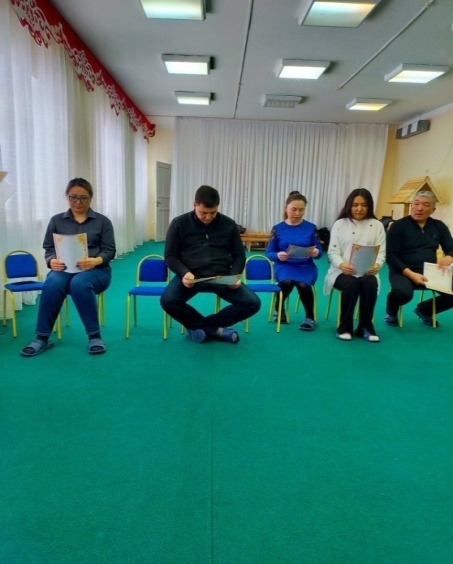 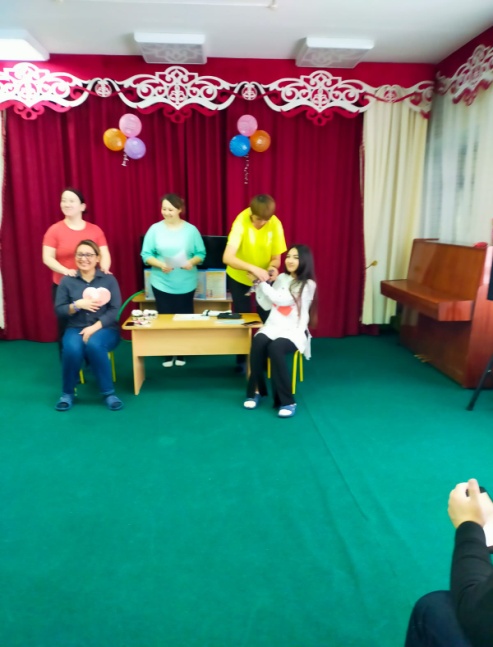 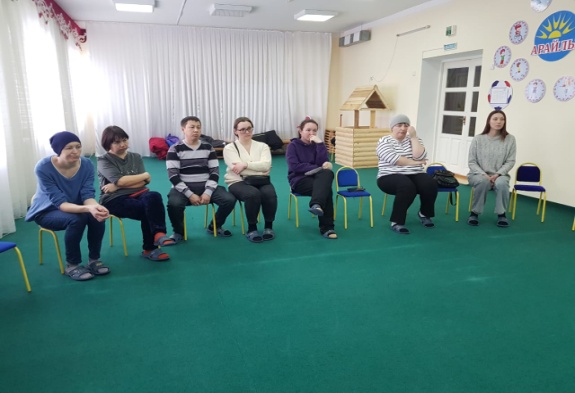 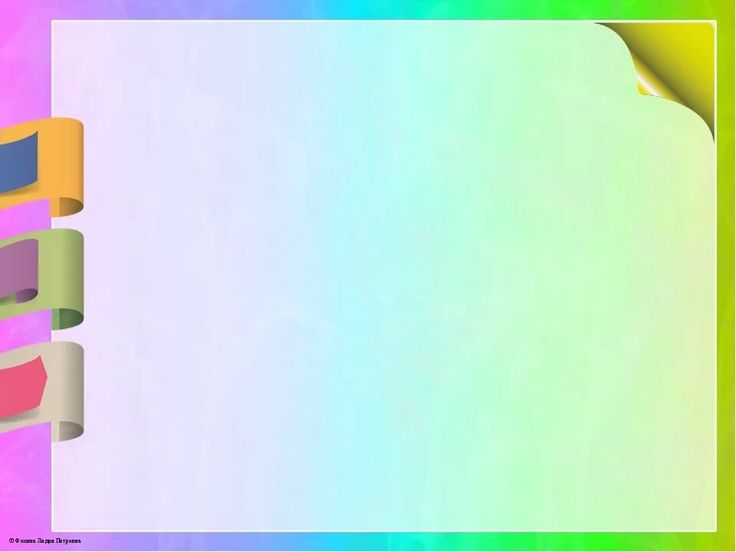 Педагогикалық жобалар Педагогические проекты
«Мен зерттеушімін»  республикалық мектепке дейінгі жастағы балалар байқауы

https://youtu.be/cHtH_jD0N28 
      https://youtu.be/Mdf4ejit66k 
    https://youtu.be/ykz13lSfzo4 
https://youtu.be/M7fp-OM3RA8
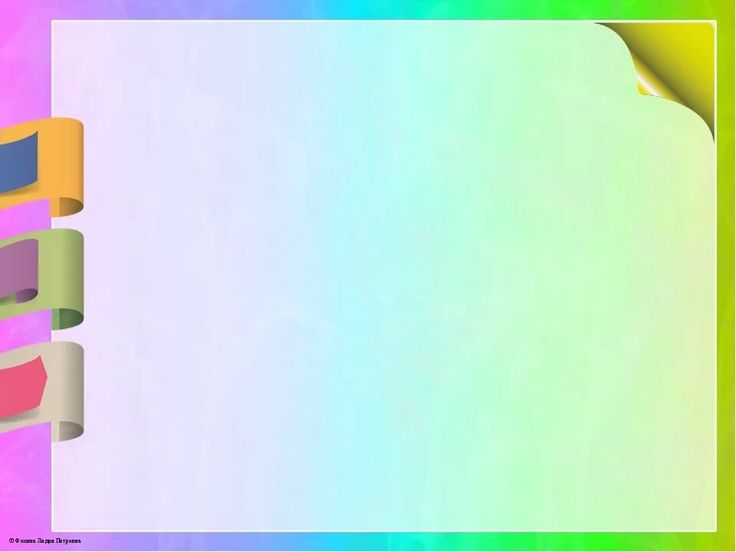 Отбасылық және ұлттық құндылықтарға баулу бойынша Халықаралық әйелдер күніне арналған «Ана , әже және мен» байқауы


https://youtu.be/kuTIIK3JIDI   
       https://youtu.be/p1IsvI9UmFs 
https://www.youtube.com/shorts/ut3v83YYL8c   
  https://youtu.be/LXMuiHCCHBg
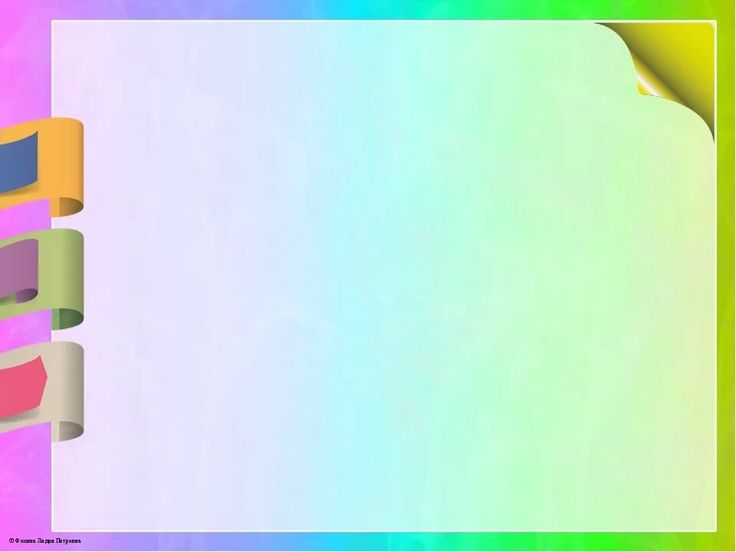 Кітап бұрышын ұйымдастыруда балаларға арналған номинация бойынша «Балаларға базарлық» облыстық байқауы
https://youtu.be/RJ8onScwwCg
        https://youtu.be/C7GjQzF-jWw
           https://youtu.be/5rLFJDiTia4
  https://youtu.be/3TNO1iLY_3w 
                https://youtu.be/3138g4dgseY
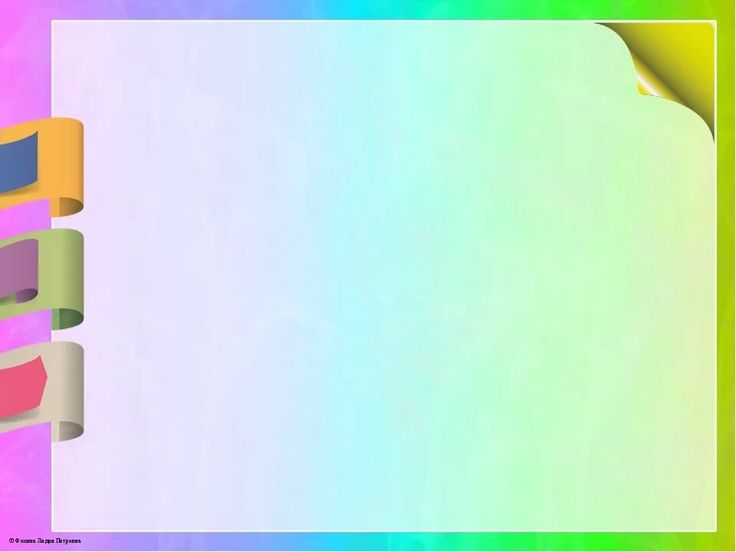 Наурыз мейрамы тойлауға арналған «Шымырлық пен шеберлік күні» шеңберінде «Ханталапай» ойыны 
 
https://youtu.be/EJBXncRBYNY

https://youtu.be/Ez9jVrHKDKg
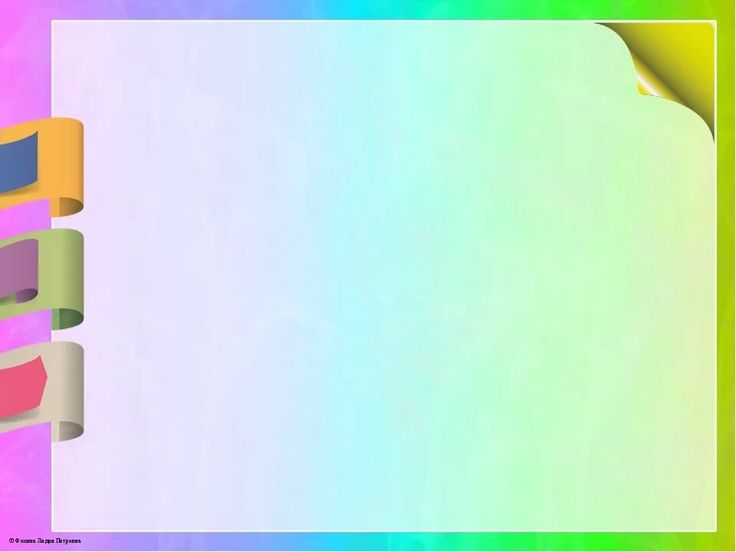 Ақпараттар, кеңестер/информация и консультация
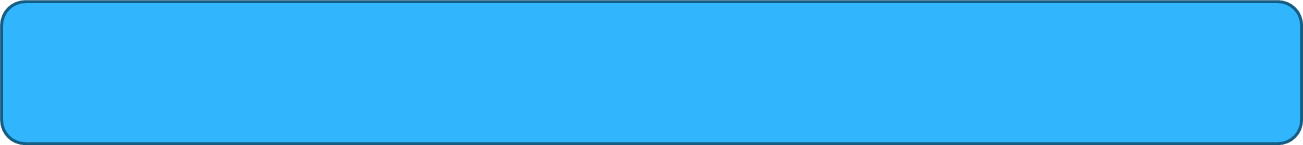 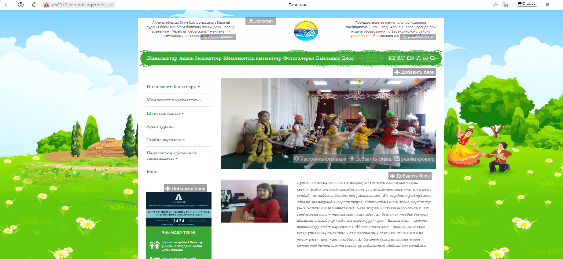 http://ds0010.zerenda.aqmoedu.kz
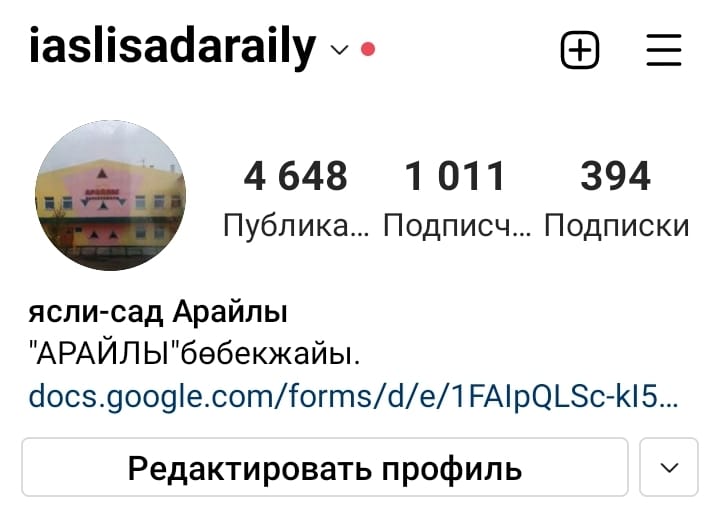 https://www.instagram.com
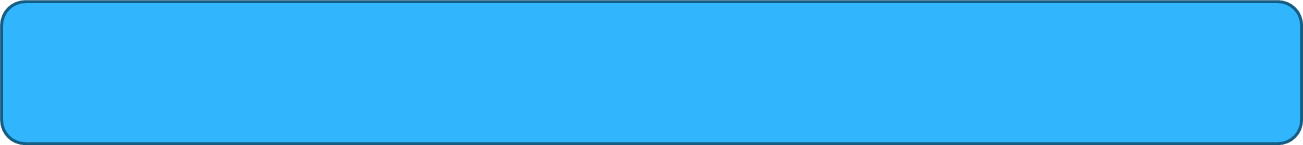 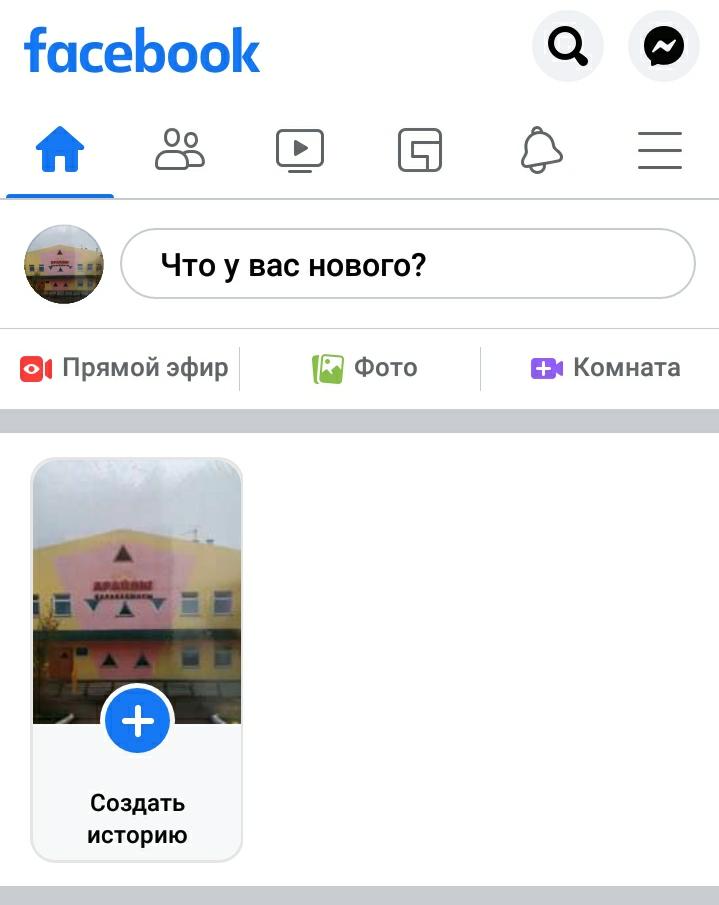 https://m.facebook.com
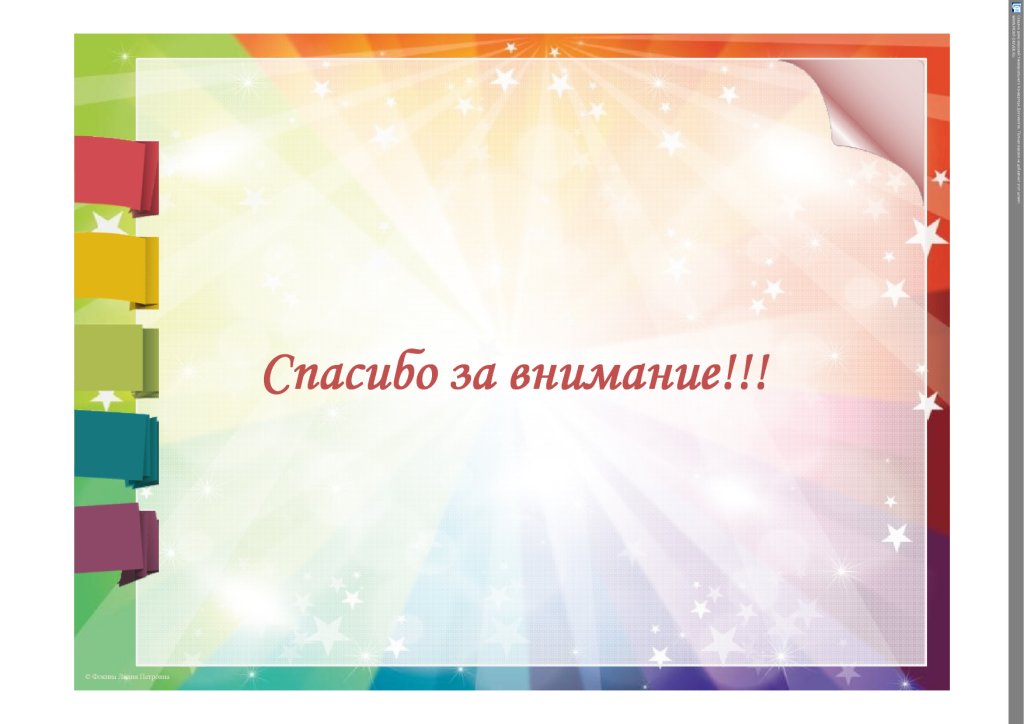 Назарларыңызға рахмет!!!